French Phonics Collection
Silent Final Consonant (SFC)
Artwork by: Chloé Motard

Date updated: 31/08/22
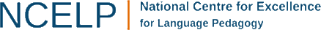 [Speaker Notes: Artwork by Chloé Motard. All additional pictures selected are available under a Creative Commons license, no attribution required.]
phonétique
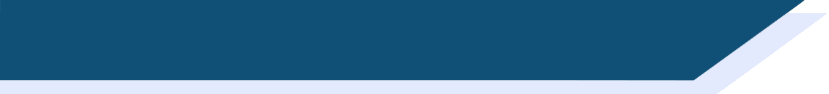 SFC
Introduction
SFC
Silent final consonant
dans
X
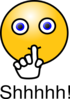 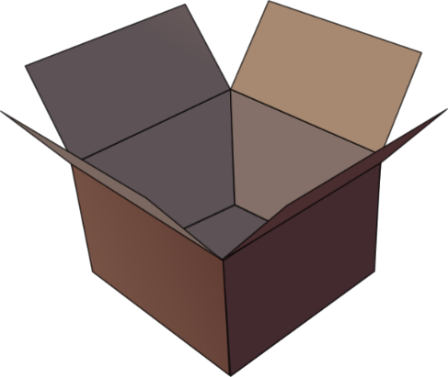 [Speaker Notes: Timing: 1 minute

Aim: To introduce SSC [SFC]

Explanation in English, if desired: Something that makes French sounds very different from English is that some consonants at the ends of words are silent. This means you don’t pronounce/sound them out at all. As in the word ‘dans’ in French. 

Procedure:1. Bring up the word ”dans” on its own, say it, students repeat it, so that they have the opportunity to focus all of their attention on the connection between the written word and its sound.
3. A possible gesture for this would be to hold ones finger to ones lips to indicate ‘Shhhh!’.4. Roll back the animations and work through 1-3 again, but this time, dropping your voice completely to listen carefully to the students saying the [SFC] sound, pronouncing ”dans” and, if using, doing the gesture.

Word frequency (1 is the most frequent word in French): 
dans [11]Source: Londsale, D., & Le Bras, Y. (2009). A Frequency Dictionary of French: Core vocabulary for learners London: Routledge.]
SFC
Silent final consonant
dans
X
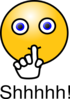 [Speaker Notes: With sound and no pictures to focus all attention on the sound-symbol correspondence.]
SFC
Silent final consonant
dans
X
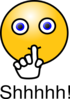 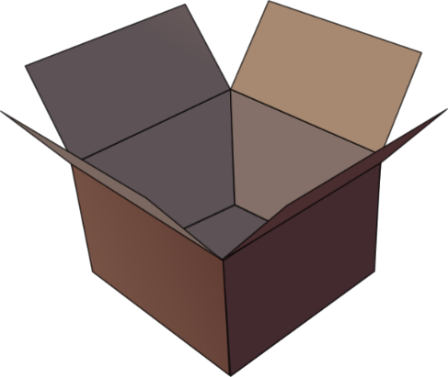 [Speaker Notes: Without sound to elicit pronunciation (without first hearing the teacher). 

Teacher to elicit pronunciation by asking “Comment dit-on …”/]
prix
petit
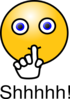 SFC
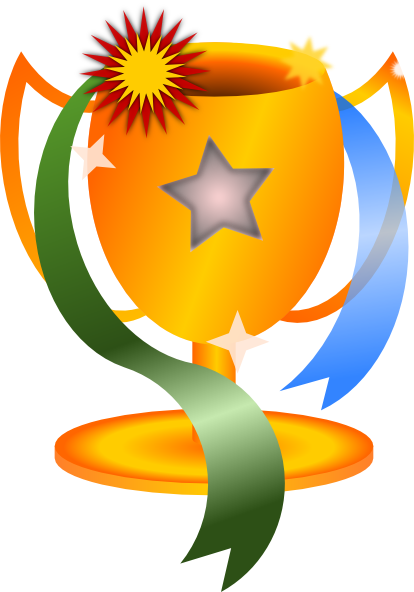 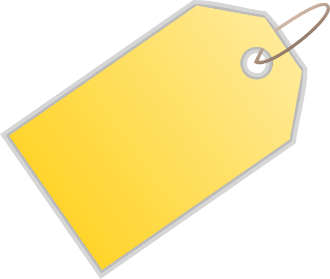 €15.95
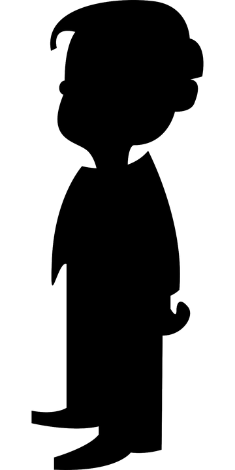 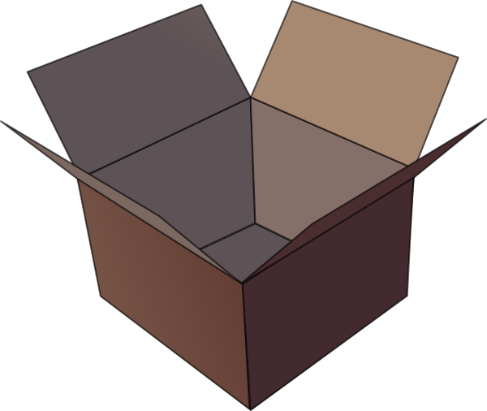 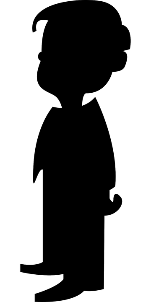 grand
mot
dans
X
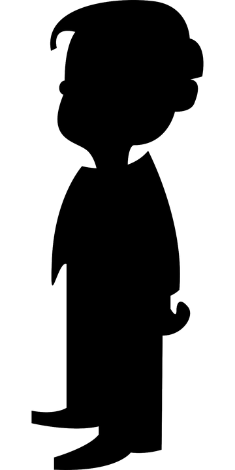 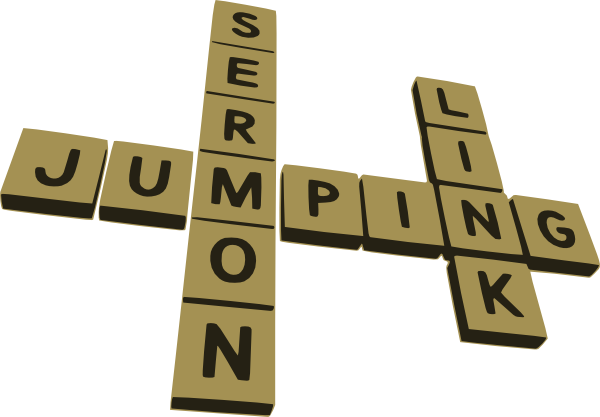 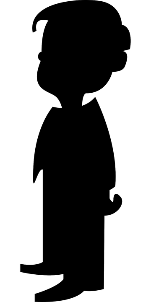 mais
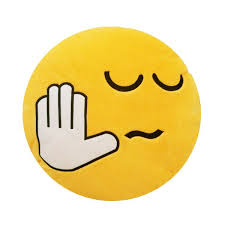 [but]
[Speaker Notes: Timing: 2 minutes

Aim: To introduce SSC [SFC]

Procedure:
1. Introduce and elicit the pronunciation of the individual SSC [SFC] (in this case is [SFC] – silent final consonant so nothing to pronounce as an individual sound!) and then the source word again ‘dans’ (with gesture, if using).2. Then present and elicit the pronunciation of the five cluster words.
The cluster words have been chosen for their high-frequency, from a range of word classes, with the SSC (where possible) positioned within a variety of syllables within the words (e.g. initial, 2nd, final etc.). Additionally, we have tried to use words that build cumulatively on previously taught SSCs (see the Phonics Teaching Sequence document) and do not include new SSCs. Where new SSCs are used, they are often consonants which have a similar symbol-sound correspondence in English.
Word frequency (1 is the most frequent word in French): dans [11]; petit [138] prix [310]; mot [220]; mais [30]; grand [59].Source: Londsale, D., & Le Bras, Y. (2009). A Frequency Dictionary of French: Core vocabulary for learners London: Routledge.]
prix
petit
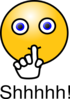 SFC
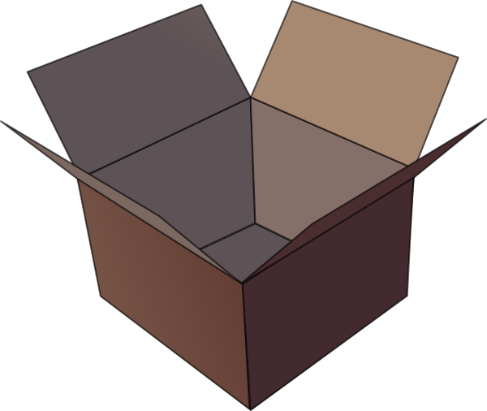 grand
mot
dans
X
mais
[Speaker Notes: With sound and no pictures to focus all attention on the sound-symbol correspondence.]
prix
petit
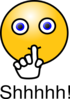 SFC
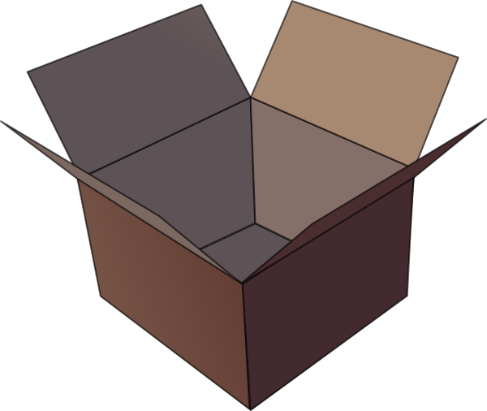 grand
mot
dans
X
mais
[Speaker Notes: Without sound to elicit pronunciation (without first hearing the teacher). 

Teacher to elicit pronunciation by asking “Comment dit-on …”]
… except for
c r f l
Be c a r e f u l with these!
lire / parler
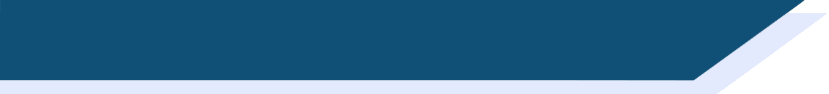 Phonétique (1/3)
drap
d’accord
vert
20
[sheet]
[okay]
[green]
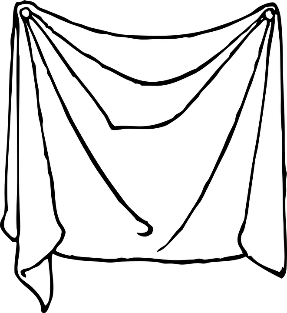 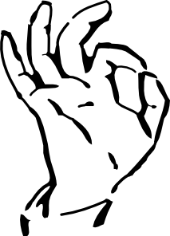 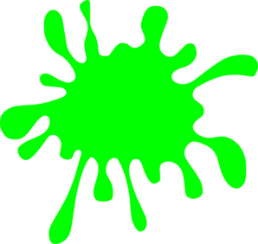 secondes
estomac
canard
bras
[stomach]
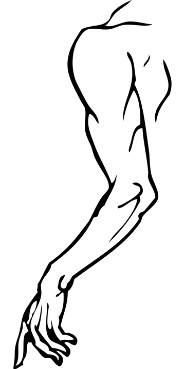 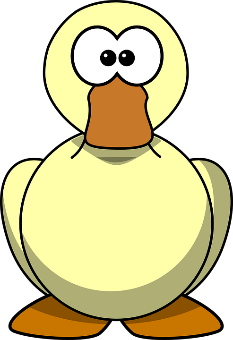 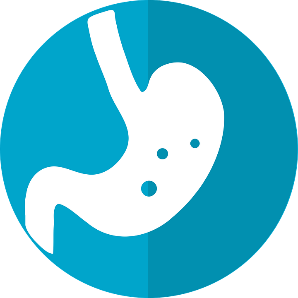 0
DÉBUT
DÉBUT
[Speaker Notes: Timing: 3 minutes for 3 slides

NB: A more challenging version of this activity, which does not have the SSC scored out, can be found on slides 12-14.

Aim: To correctly pronounce unknown words containing [SFC] in decreasing amounts of time, helping automisation of SSC production. The words chosen otherwise contain sounds that are equivalent (or very similar) to English SSCs, so that students can focus fully on the [SFC] (allowances are made for English pronunciation of [r], which is covered in year 8).

Procedure:
1. Students pair up.
2. Teacher starts 20 second timer.
3. Student A tries to say the words without pronouncing the [SFC].
4. Student B makes speaker pause for 3 seconds every time an [SFC] is pronounced.
5. Complete before 20 seconds runs out.
6. Swap roles.
7. Click on the word to hear pronunciation by a native speaker. Students repeat.
7. Move onto the next slide.

Word frequency (1 is the most frequent word in French): drap [>5000], d’accord [736], vert [1060], canard [>5000], estomac [>5000], bras [1253] 
Source: Londsale, D., & Le Bras, Y.  (2009). A Frequency Dictionary of French: Core vocabulary for learners London: Routledge.]
lire / parler
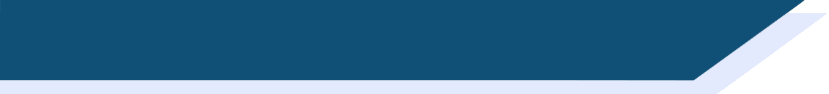 Phonétique (2/3)
drap
d’accord
vert
10
[sheet]
[okay]
[green]
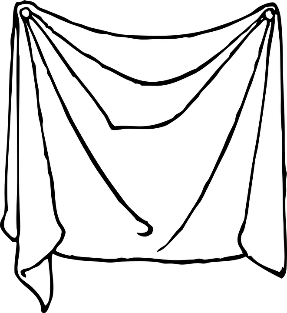 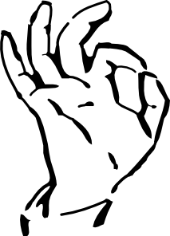 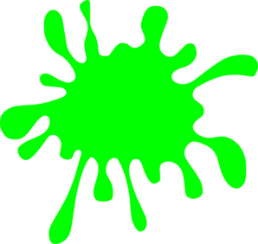 secondes
estomac
canard
bras
[stomach]
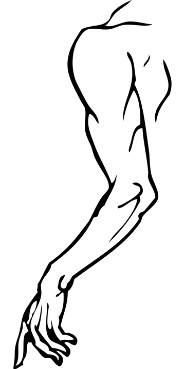 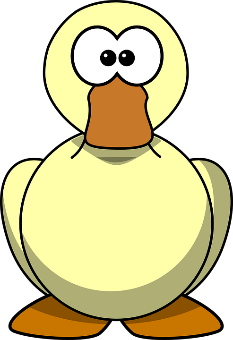 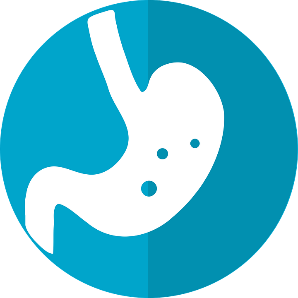 0
DÉBUT
[Speaker Notes: As per previous slide, but with the time halved.]
lire / parler
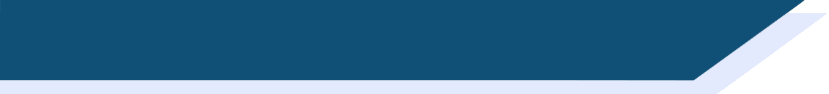 Phonétique (3/3)
drap
d’accord
vert
5
[sheet]
[okay]
[green]
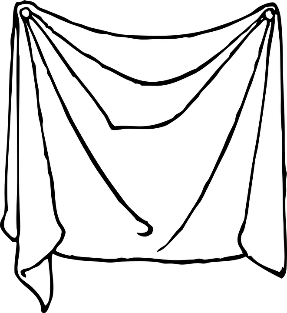 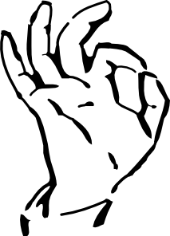 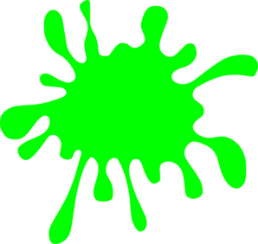 secondes
secondes
estomac
canard
bras
[stomach]
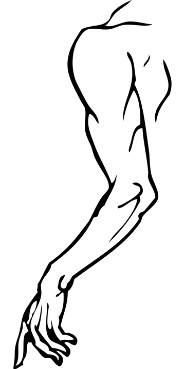 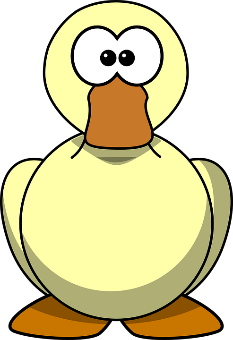 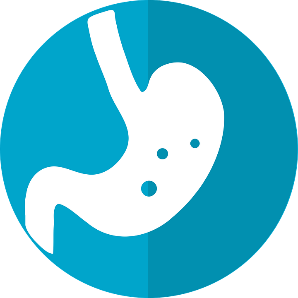 0
DÉBUT
[Speaker Notes: As previous slide, but with the time halved again.]
lire / parler
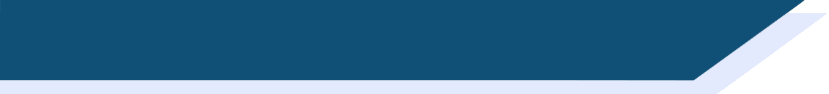 Phonétique (1/3)
drap
d’accord
vert
20
[sheet]
[okay]
[green]
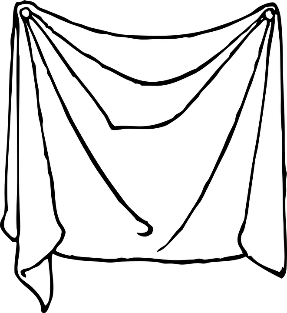 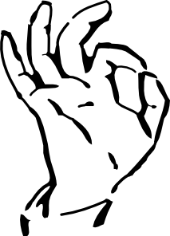 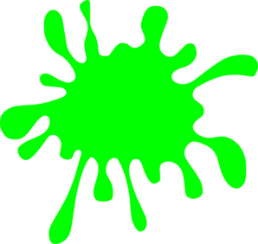 secondes
estomac
canard
bras
[stomach]
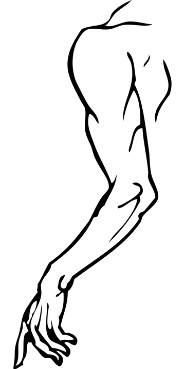 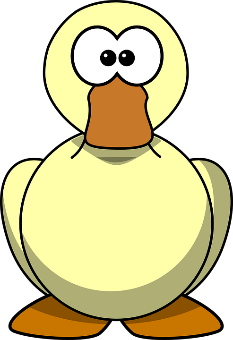 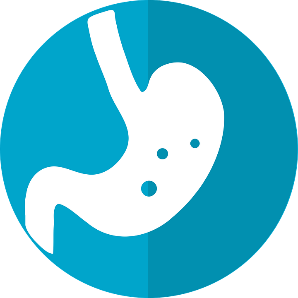 0
DÉBUT
DÉBUT
[Speaker Notes: Timing: 3 minutes for 3 slides

NB: A less challenging version of this activity, which does has the SSC scored out, can be found on slides 9-11.

Aim: To correctly pronounce unknown words containing [SFC] in decreasing amounts of time, helping automisation of SSC production. The words chosen otherwise contain sounds that are equivalent (or very similar) to English SSCs, to that students can focus fully on the [SFC] (allowances are made for English pronunciation of [r], which is covered in year 8).

Procedure:
1. Students pair up.
2. Teacher starts 20 second timer.
3. Student A tries to say the words without pronouncing the [SFC].
4. Student B makes speaker pause for 3 seconds every time an [SFC] is pronounced.
5. Complete before 20 seconds runs out.
6. Swap roles.
7. Click on the loudspeaker icons to check pronunciation. Students repeat.
7. Move onto the next slide.

Word frequency (1 is the most frequent word in French): drap [>5000], d’accord [736], vert [1060], canard [>5000], estomac [>5000], bras [1253] 
Source: Londsale, D., & Le Bras, Y.  (2009). A Frequency Dictionary of French: Core vocabulary for learners London: Routledge.]
lire / parler
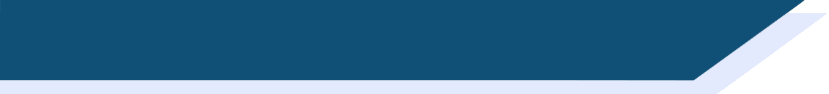 Phonétique (2/3)
drap
d’accord
vert
10
[sheet]
[okay]
[green]
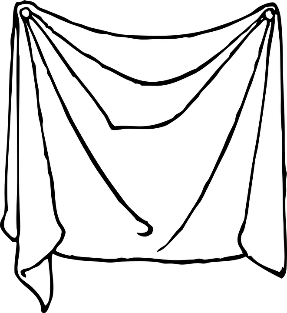 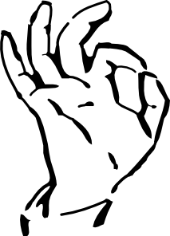 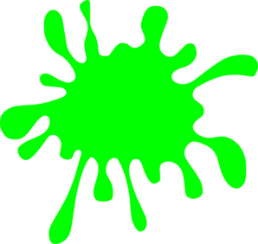 secondes
secondes
estomac
canard
bras
[stomach]
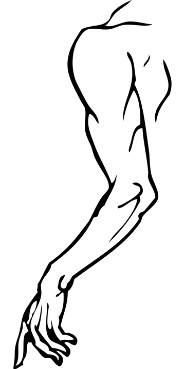 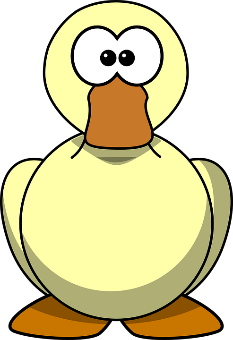 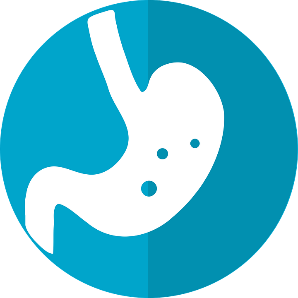 0
DÉBUT
[Speaker Notes: As per previous slide, but with the time halved.]
lire / parler
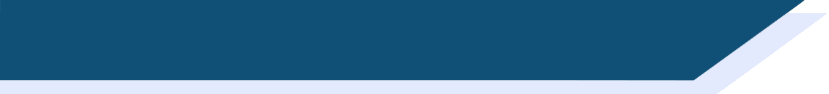 Phonétique (3/3)
drap
d’accord
vert
5
[sheet]
[okay]
[green]
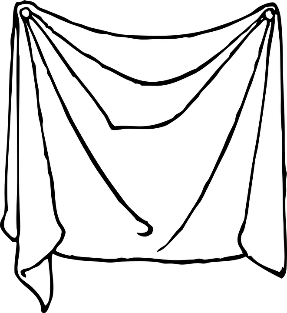 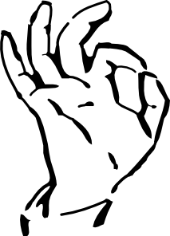 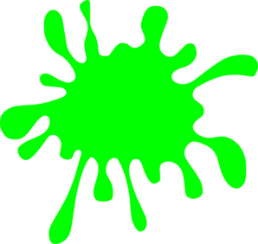 secondes
estomac
canard
bras
[stomach]
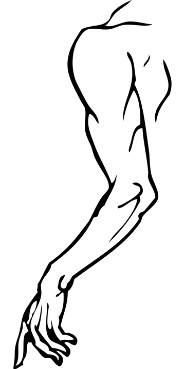 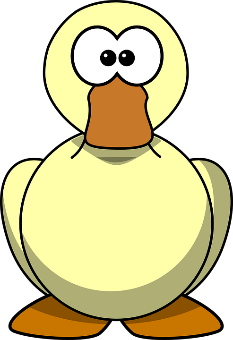 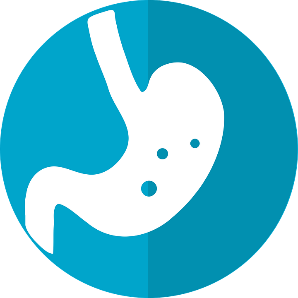 0
DÉBUT
[Speaker Notes: As previous slide, but with the time halved again.]
phonétique
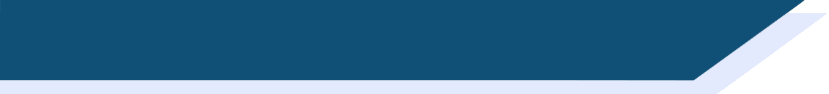 SFC
Consolidation [1]
SFC
Silent final consonant
dans
X
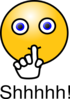 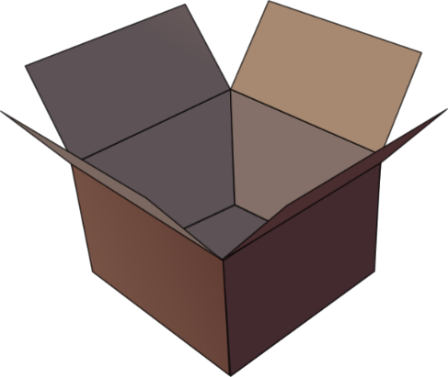 [Speaker Notes: Timing: 1 minute

Aim: To consolidate SSC [SFC]

Explanation in English, if desired: Something that makes French sounds very different from English is that some consonants at the ends of words are silent. This means you don’t pronounce/sound them out at all. As in the word ‘dans’ in French. 

Procedure:1. Present the letter(s) and say the [SFC] sound first, on its own. Students repeat it with you.2. Bring up the word ”dans” on its own, say it, students repeat it, so that they have the opportunity to focus all of their attention on the connection between the written word and its sound.
3. A possible gesture for this would be to hold ones finger to ones lips to indicate ‘Shhhh!’.4. Roll back the animations and work through 1-3 again, but this time, dropping your voice completely to listen carefully to the students saying the [SFC] sound, pronouncing ”dans” and, if using, doing the gesture.

Word frequency (1 is the most frequent word in French): 
dans [11]Source: Londsale, D., & Le Bras, Y. (2009). A Frequency Dictionary of French: Core vocabulary for learners London: Routledge.]
SFC
Silent final consonant
dans
X
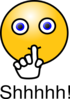 [Speaker Notes: With sound and no pictures to focus all attention on the sound-symbol correspondence.]
SFC
Silent final consonant
dans
X
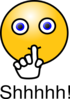 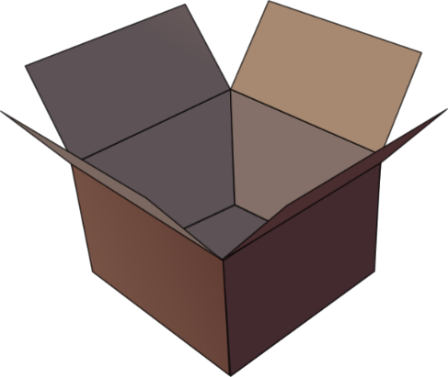 [Speaker Notes: Without sound to elicit pronunciation (without first hearing the teacher). 

Teacher to elicit pronunciation by asking “Comment dit-on …"]
prix
petit
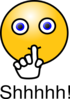 SFC
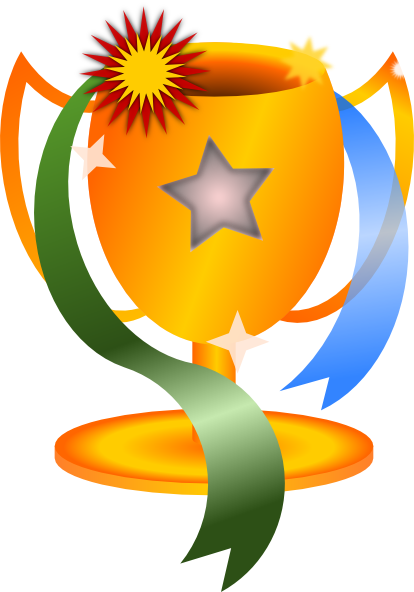 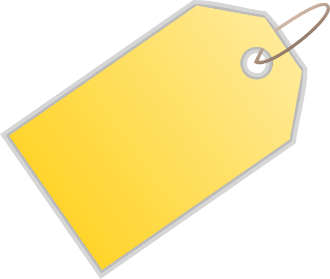 €15.95
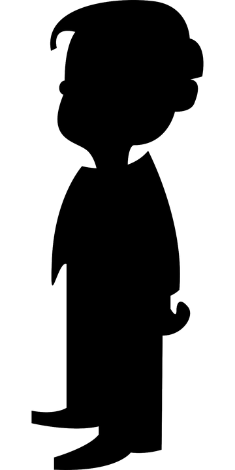 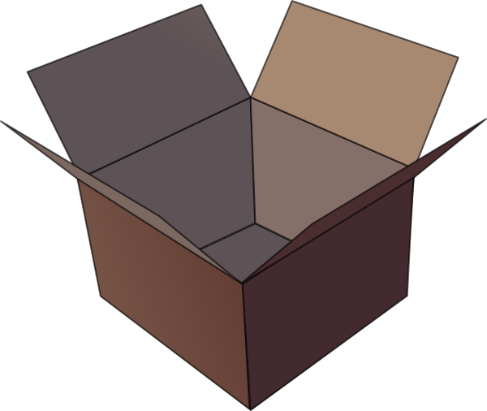 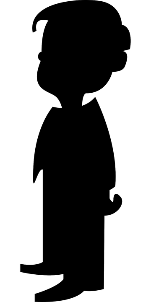 grand
mot
dans
X
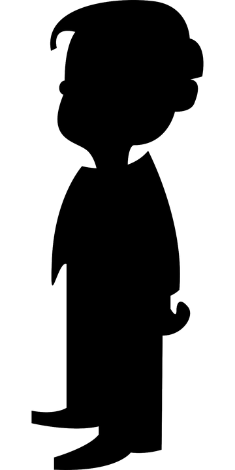 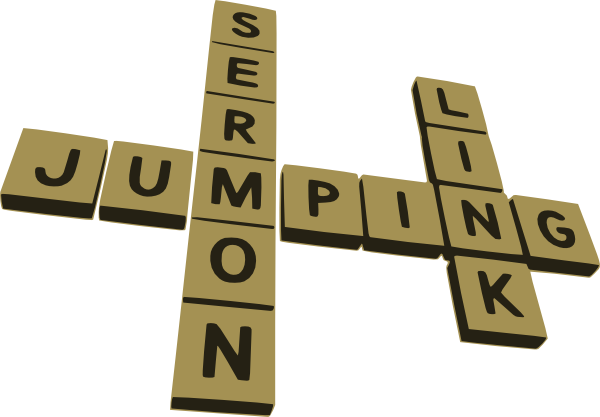 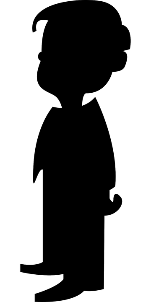 mais
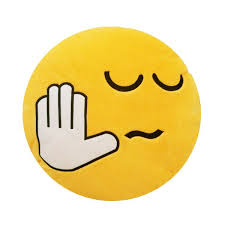 [but]
[Speaker Notes: Timing: 2 minutes

Aim: To consolidate SSC [SFC]

Procedure:
1. Introduce and elicit the pronunciation of the individual SSC [SFC] (in this case is SFC – silent final consonant so nothing to pronounce as an individual sound!) and then the source word again ‘dans’ (with gesture, if using).2. Then present and elicit the pronunciation of the five cluster words.
The cluster words have been chosen for their high-frequency, from a range of word classes, with the SSC (where possible) positioned within a variety of syllables within the words (e.g. initial, 2nd, final etc.). Additionally, we have tried to use words that build cumulatively on previously taught SSCs (see the Phonics Teaching Sequence document) and do not include new SSCs. Where new SSCs are used, they are often consonants which have a similar symbol-sound correspondence in English.
Word frequency (1 is the most frequent word in French): dans [11]; petit [138] prix [310]; mot [220]; mais [30]; grand [59].Source: Londsale, D., & Le Bras, Y. (2009). A Frequency Dictionary of French: Core vocabulary for learners London: Routledge.]
prix
petit
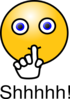 SFC
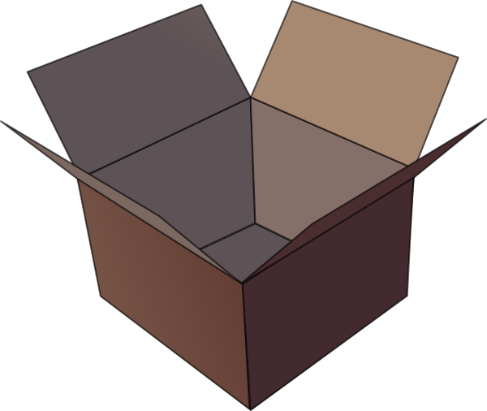 grand
mot
dans
X
mais
[Speaker Notes: With sound and no pictures to focus all attention on the sound-symbol correspondence.]
prix
petit
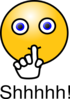 SFC
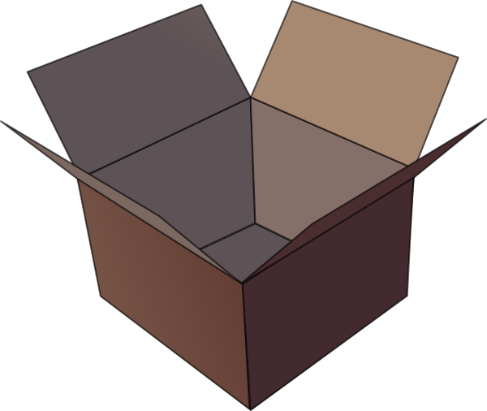 grand
mot
dans
X
mais
[Speaker Notes: Without sound to elicit pronunciation (without first hearing the teacher). 

Teacher to elicit pronunciation by asking “Comment dit-on …"]
… except for
c r f l
Be c a r e f u l with these!
écouter
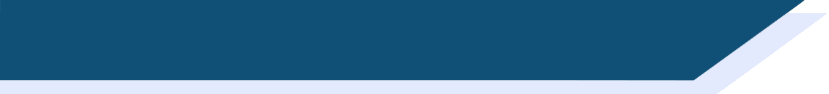 Phonétique
[SFe] ou [SFC] ?
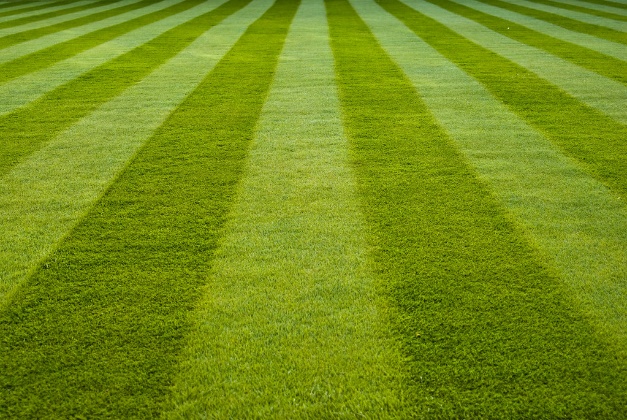 [lawn]
pelouse
[Speaker Notes: Timing: 4 minutes for 12 slides

Aim: aural recognition of SSC [SFe] and [SFC]

Procedure:
1. Click the word to play the audio.
2. Students choose if the word ends in SFe or SFC.

Word frequency (1 is the most frequent word in French): pelouse [>5000]
Source: Londsale, D., & Le Bras, Y.  (2009). A Frequency Dictionary of French: Core vocabulary for learners London: Routledge.]
écouter
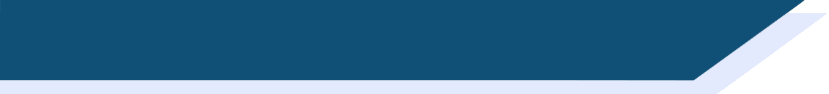 Phonétique
[SFe] ou [SFC] ?
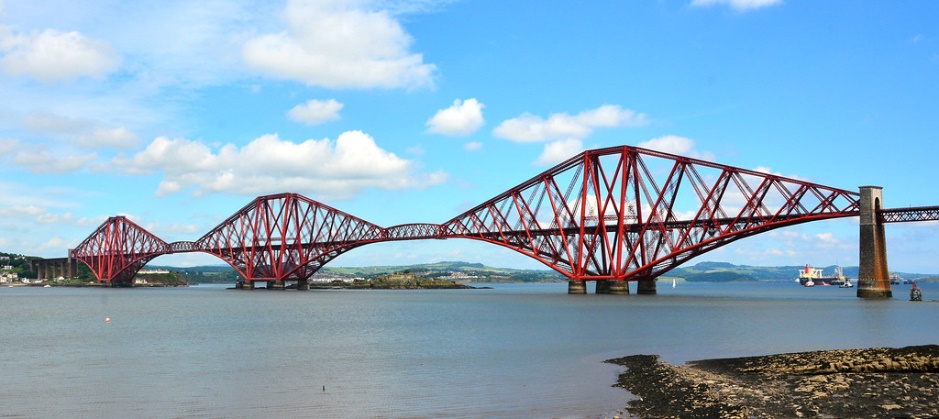 [bridge]
pont
[Speaker Notes: Word frequency (1 is the most frequent word in French): pont [1889]
Source: Londsale, D., & Le Bras, Y.  (2009). A Frequency Dictionary of French: Core vocabulary for learners London: Routledge.]
écouter
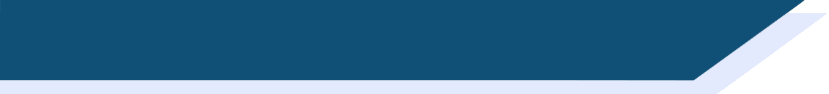 Phonétique
[SFe] ou [SFC] ?
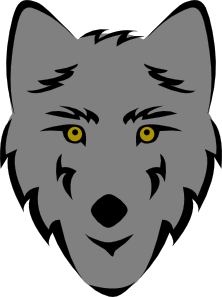 [wolf]
loup
[Speaker Notes: Word frequency (1 is the most frequent word in French): loup [3927]
Source: Londsale, D., & Le Bras, Y.  (2009). A Frequency Dictionary of French: Core vocabulary for learners London: Routledge.]
écouter
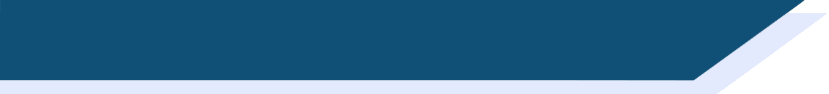 Phonétique
[SFe] ou [SFC] ?
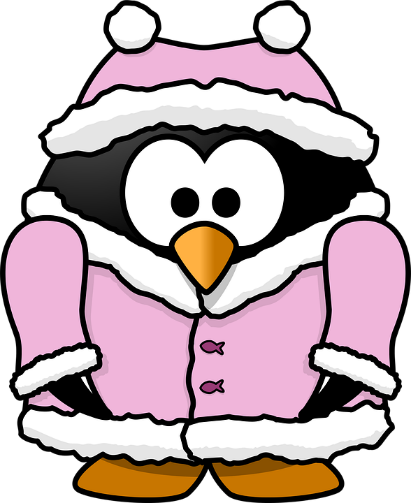 [cold]
froid
[Speaker Notes: Word frequency (1 is the most frequent word in French): froid [1307]
Source: Londsale, D., & Le Bras, Y.  (2009). A Frequency Dictionary of French: Core vocabulary for learners London: Routledge.]
écouter
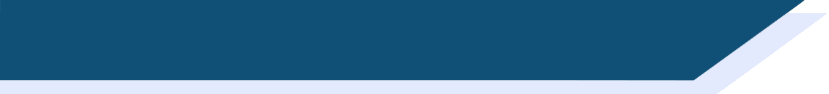 Phonétique
[SFe] ou [SFC] ?
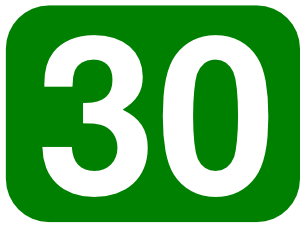 trente
[Speaker Notes: Word frequency (1 is the most frequent word in French): trente [1646]
Source: Londsale, D., & Le Bras, Y.  (2009). A Frequency Dictionary of French: Core vocabulary for learners London: Routledge.]
écouter
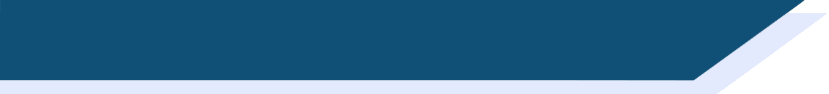 Phonétique
[SFe] ou [SFC] ?
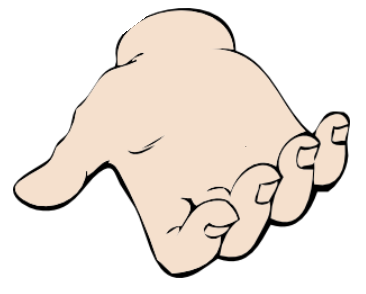 [hand]
main
[Speaker Notes: Word frequency (1 is the most frequent word in French): main [418]
Source: Londsale, D., & Le Bras, Y.  (2009). A Frequency Dictionary of French: Core vocabulary for learners London: Routledge.]
écouter
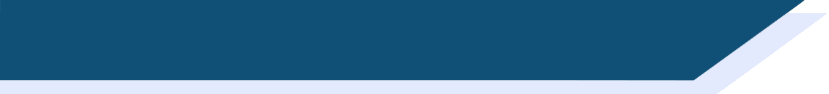 Phonétique
[SFe] ou [SFC] ?
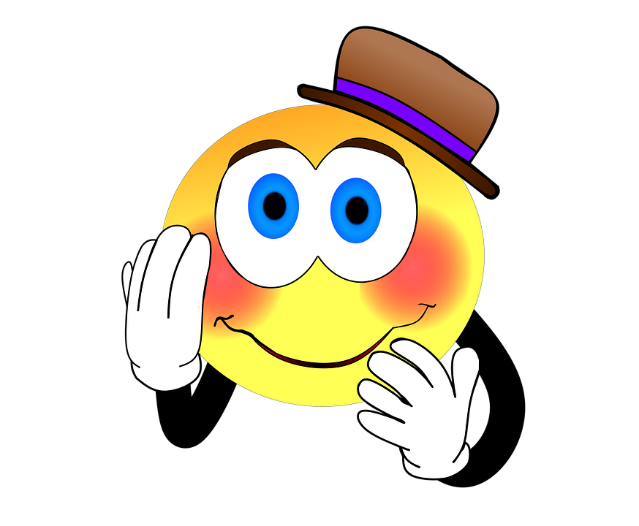 [shy]
timide
[Speaker Notes: Word frequency (1 is the most frequent word in French): timide [3835]
Source: Londsale, D., & Le Bras, Y.  (2009). A Frequency Dictionary of French: Core vocabulary for learners London: Routledge.]
écouter
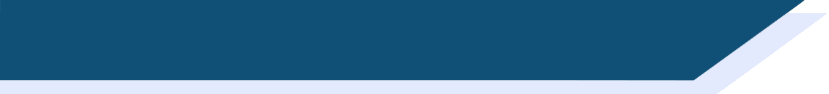 Phonétique
[SFe] ou [SFC] ?
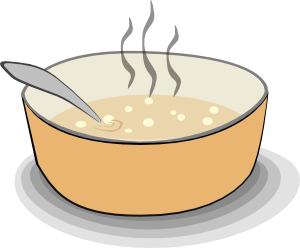 soupe
[Speaker Notes: Word frequency (1 is the most frequent word in French): soupe [4563]
Source: Londsale, D., & Le Bras, Y.  (2009). A Frequency Dictionary of French: Core vocabulary for learners London: Routledge.]
écouter
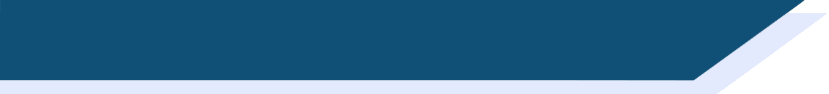 Phonétique
[SFe] ou [SFC] ?
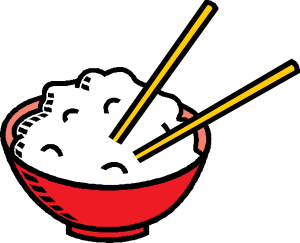 riz
[Speaker Notes: Word frequency (1 is the most frequent word in French): riz [>5000]
Source: Londsale, D., & Le Bras, Y.  (2009). A Frequency Dictionary of French: Core vocabulary for learners London: Routledge.]
écouter
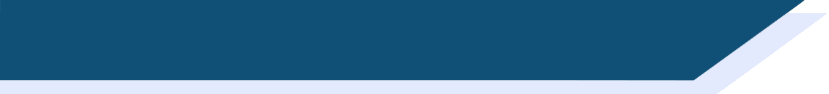 Phonétique
[SFe] ou [SFC] ?
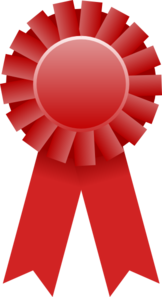 [prize]
prix
[Speaker Notes: Word frequency (1 is the most frequent word in French): prix [310]
Source: Londsale, D., & Le Bras, Y.  (2009). A Frequency Dictionary of French: Core vocabulary for learners London: Routledge.]
écouter
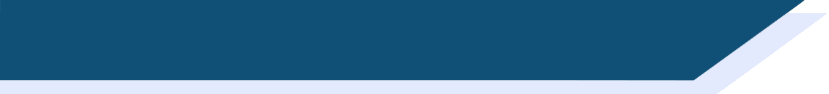 Phonétique
[SFe] ou [SFC] ?
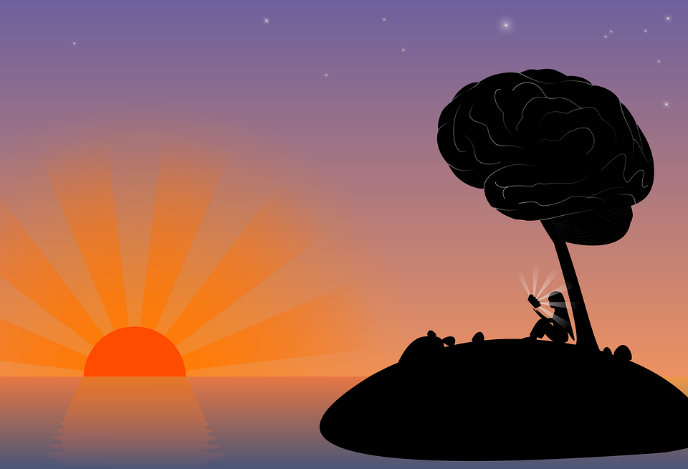 [dawn]
aube
[Speaker Notes: Word frequency (1 is the most frequent word in French): aube [2728]
Source: Londsale, D., & Le Bras, Y.  (2009). A Frequency Dictionary of French: Core vocabulary for learners London: Routledge.]
lire / parler
*le chat = cat
*dans = in
*retourner = to return
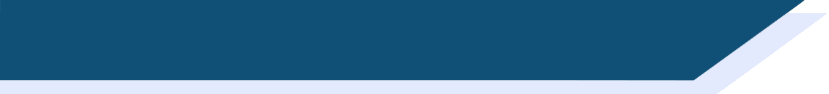 Phonétique
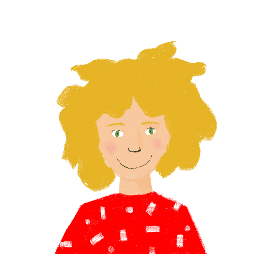 Le chat* est méchant.
1
Nous trouvons le professeur amusant.
2
Je suis petit mais Nicolas, mon frère, est grand.
3
Il fait les courses et je fais les magasins.
4
5
Gaspard fait du sport et Clément regarde les films.
Nous restons à Paris mais dans* deux semaines 
nous retournons* à Londres.
6
[Speaker Notes: Timing: 5 minutes

Aim: Oral production of SFC.

Procedure:
1. Students read sentences aloud to practice SFC
2. Including a few words that are unfamiliar, is the way to assess if pupils are applying their SSC knowledge, as opposed to recalling the pronunciations of whole words that they already know.  A way to include unknown words without affecting pupils’ ability to understand the language is to use proper nouns, place or people names, as done here. 
3. Sentence six offers an opportunity to stretch students with a sentence that includes a verb they have not previously met [retourner 999].  Teachers should use their judgement as to whether they wish to include this in the SFC practice here.

Word frequency of unknown words and cognates used (1 is the most frequent word in French): chat [3138], retourner [999], sport [2011], dans [11], 
Source: Londsale, D., & Le Bras, Y.  (2009). A Frequency Dictionary of French: Core vocabulary for learners London: Routledge.]
phonétique
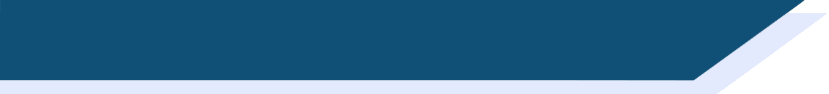 SFC
Consolidation [2]
écrire
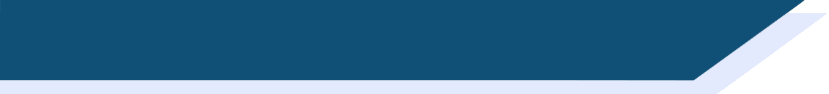 Phonétique
En français, c’est … ?
they (m)
ils
SFC
SFe
[Speaker Notes: Timing: 6 minutes for 10 slides

Aim: Written production of words containing SSCs [SFC] and [SFe], which feature heavily in the poem.

Procedure:
1. Students write the words in exercise books or on mini whiteboards. 
2. Pronunciation can be checked when eliciting answers. 
3. The answers are animated to show the full word in French first, then the correct SSC.]
écrire
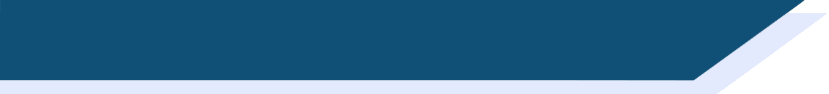 Phonétique
En français, c’est … ?
(we) do
(nous) faisons
SFC
SFe
écrire
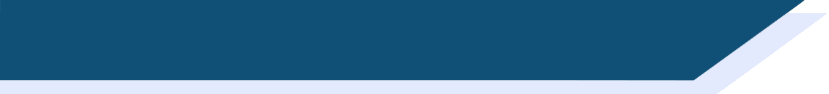 Phonétique
En français, c’est … ?
history
histoire
SFC
SFe
écrire
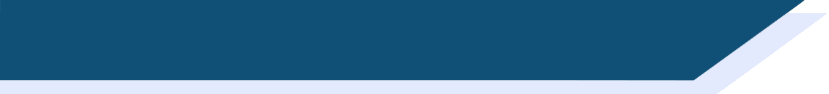 Phonétique
En français, c’est … ?
history
histoire
SFC
SFe
écrire
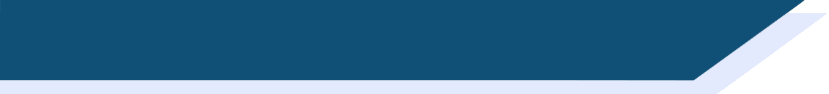 Phonétique
En français, c’est … ?
effort
effort
SFC
SFe
écrire
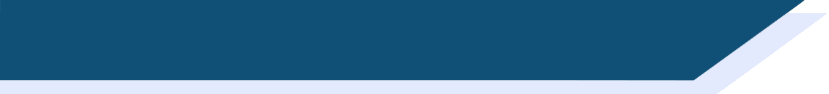 Phonétique
En français, c’est … ?
they (f)
elles
SFC
SFe
écrire
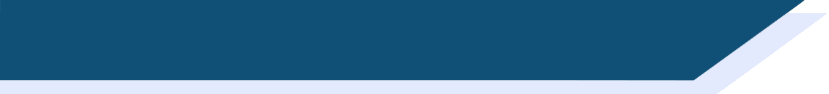 Phonétique
En français, c’est … ?
(you (pl)) do
(vous) faites
SFC
SFe
écrire
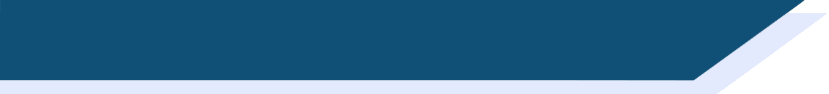 Phonétique
En français, c’est … ?
party
fête
SFC
SFe
écrire
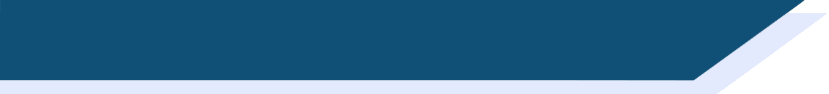 Phonétique
En français, c’est … ?
exercise
exercice
SFC
SFe
écrire
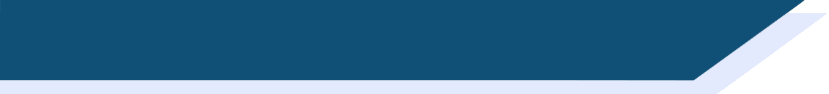 Phonétique
En français, c’est … ?
(they) do
(ils / elles) font
SFC
SFe
phonétique
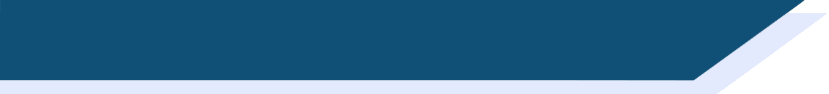 SFC
Consolidation [3]
SFC
Silent final consonant
dans
X
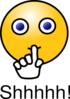 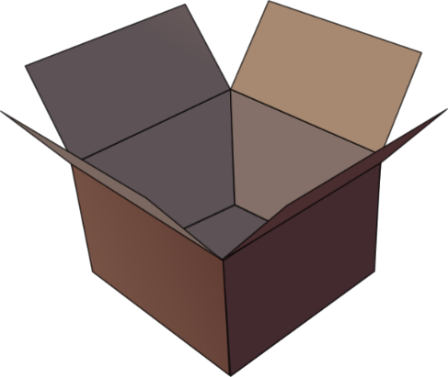 [Speaker Notes: Timing: 2 minutes for 4 SSC slides.

Aim: To consolidate SSC [SFC]

Explanation in English, if desired: Something that makes French sounds very different from English is that some consonants at the ends of words are silent. This means you don’t pronounce/sound them out at all. As in the word ‘dans’ in French. 

Procedure:1. Present the letter(s) and say the [SFC] sound first, on its own. Students repeat it with you.2. Bring up the word ”dans” on its own, say it, students repeat it, so that they have the opportunity to focus all of their attention on the connection between the written word and its sound.
3. A possible gesture for this would be to hold ones finger to ones lips to indicate ‘Shhhh!’.4. Roll back the animations and work through 1-3 again, but this time, dropping your voice completely to listen carefully to the students saying the [SFC] sound, pronouncing ”dans” and, if using, doing the gesture.

Word frequency (1 is the most frequent word in French): 
dans [11]Source: Londsale, D., & Le Bras, Y. (2009). A Frequency Dictionary of French: Core vocabulary for learners London: Routledge.]
prix
petit
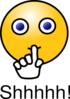 SFC
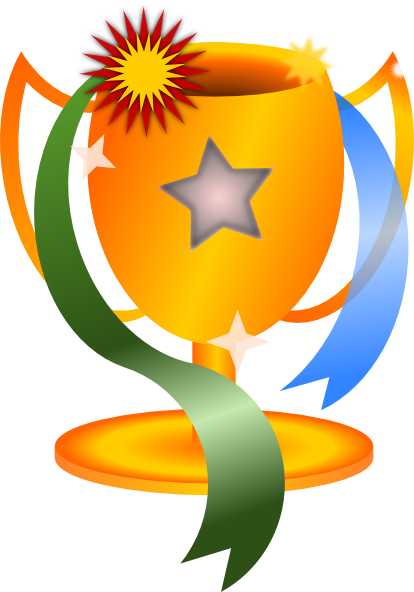 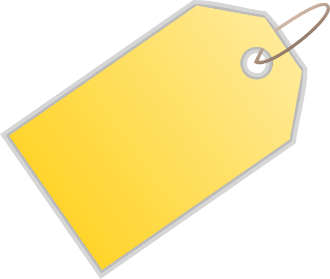 €15.95
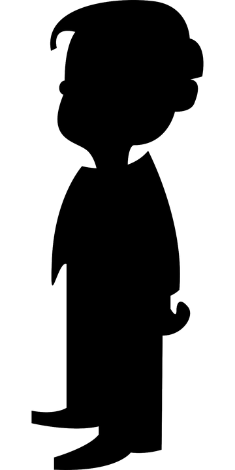 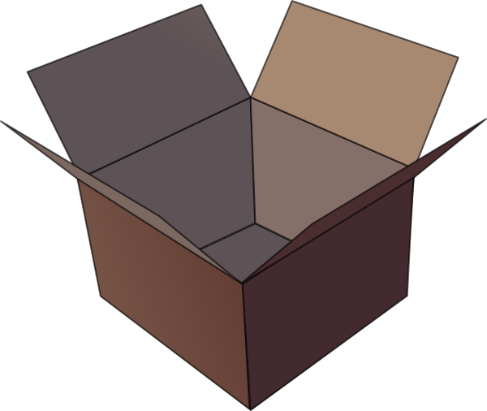 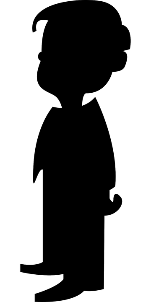 grand
mot
dans
X
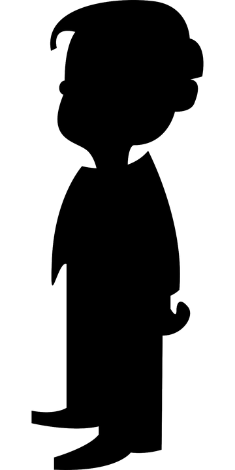 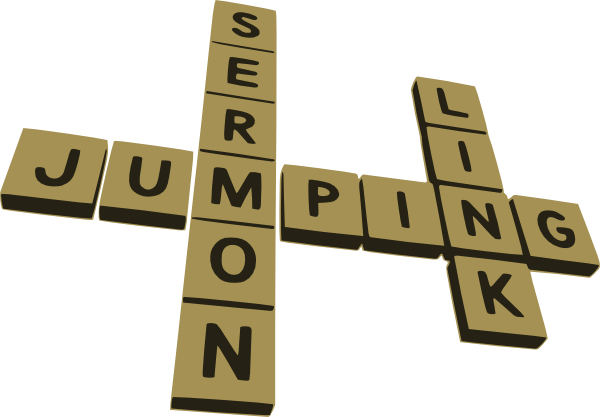 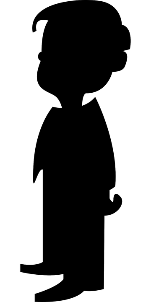 mais
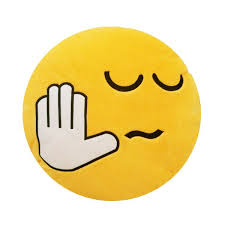 [but]
[Speaker Notes: Aim: To consolidate SSC [SFC]

Procedure:
1. Introduce and elicit the pronunciation of the individual SSC [SFC] (in this case is SFC – silent final consonant so nothing to pronounce as an individual sound!) and then the source word again ‘dans’ (with gesture, if using).2. Then present and elicit the pronunciation of the five cluster words.
The cluster words have been chosen for their high-frequency, from a range of word classes, with the SSC (where possible) positioned within a variety of syllables within the words (e.g. initial, 2nd, final etc.). Additionally, we have tried to use words that build cumulatively on previously taught SSCs (see the Phonics Teaching Sequence document) and do not include new SSCs. Where new SSCs are used, they are often consonants which have a similar symbol-sound correspondence in English.
Word frequency (1 is the most frequent word in French): dans [11]; petit [138] prix [310]; mot [220]; mais [30]; grand [59].Source: Londsale, D., & Le Bras, Y. (2009). A Frequency Dictionary of French: Core vocabulary for learners London: Routledge.]
phonétique
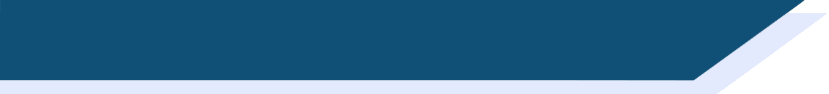 SFC
Consolidation [4]
SFC
Silent final consonant
dans
X
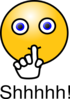 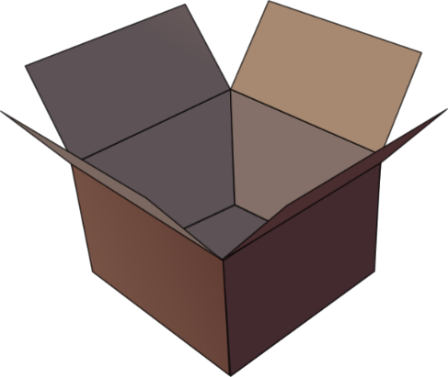 [Speaker Notes: Without sound to elicit pronunciation (without first hearing the teacher). 

Teacher to elicit pronunciation by asking “Comment dit-on …”]
prix
petit
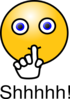 SFC
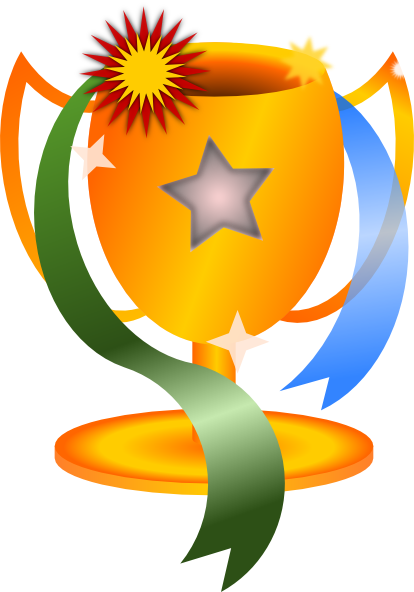 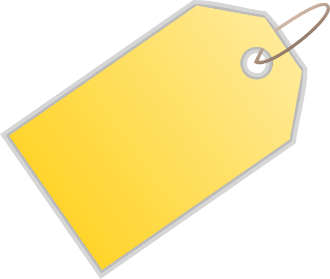 €15.95
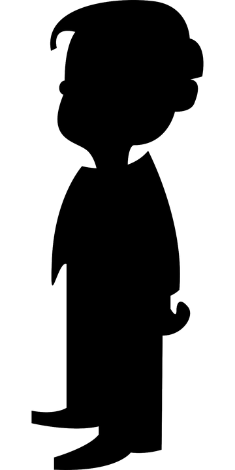 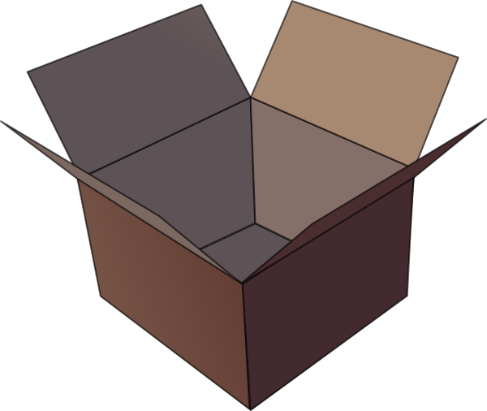 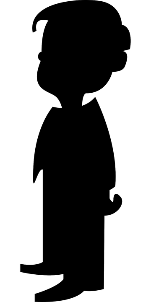 grand
mot
dans
X
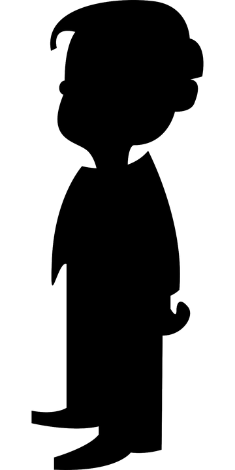 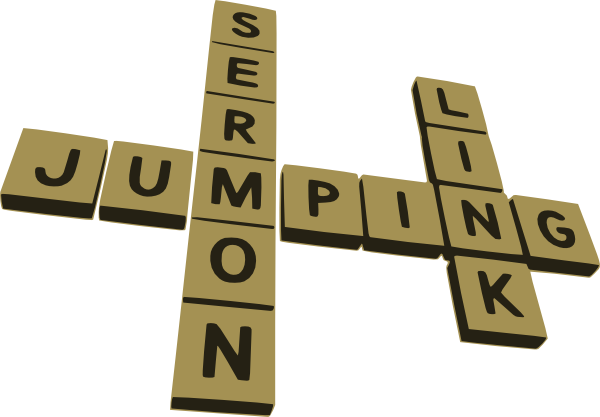 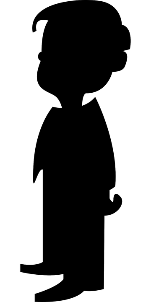 mais
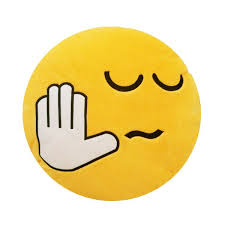 [but]
[Speaker Notes: Introduce and elicit the pronunciation of the individual SSC (in this case is SFC – silent final consonant so nothing to pronounce as an individual sound!) and then the source word ‘dans’ again (with gesture, if using).Then present and elicit the pronunciation of the five cluster words.The cluster words have been chosen for their high-frequency, from a range of word classes, with the SSC (where possible) positioned within a variety of syllables within the words (e.g. initial, 2nd, final etc., although not, of course with SFC!).  Additionally, we have tried to use words that build cumulatively on previously taught SSCs (see the Phonics Teaching Sequence document) and do not include new SSCs. Where new SSCs are used, they are often consonants which have a similar symbol-sound correspondence in English.
Ensure that pupils are clear about the meaning of each of these high-frequency words.NB: pictures can, at best, only suggest meaning. Many high-frequency words are less concrete than other words, and less easy to communicate unequivocally in pictures.Therefore, teachers should not shy away from giving the English meaning to students, to prevent any erroneous representations taking root in memory.Lead class repetition of the five CLUSTER words.Word frequency rankings (1 is the most common word in French): dans [11]; petit [138] prix [310]; mot [220]; mais [30]; grand [59].Source: Londsale, D., & Le Bras, Y.  (2009). A Frequency Dictionary of French: Core vocabulary for learners London: Routledge.]
prix
petit
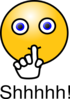 SFC
grand
mot
dans
X
mais
[Speaker Notes: With sound and no pictures to focus all attention on the sound-symbol correspondence.]
prix
petit
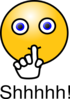 SFC
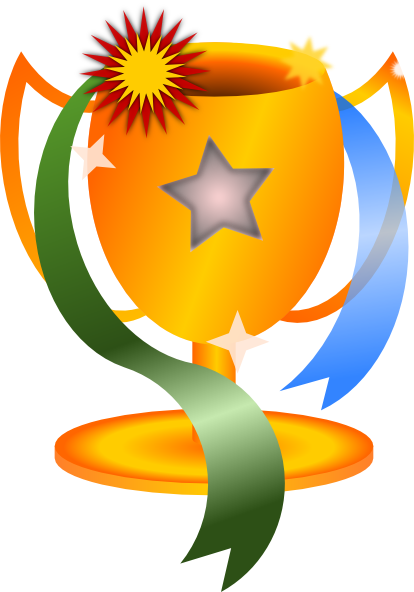 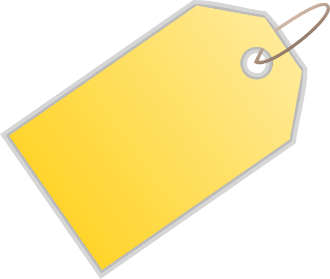 €15.95
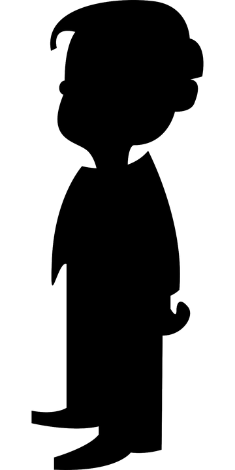 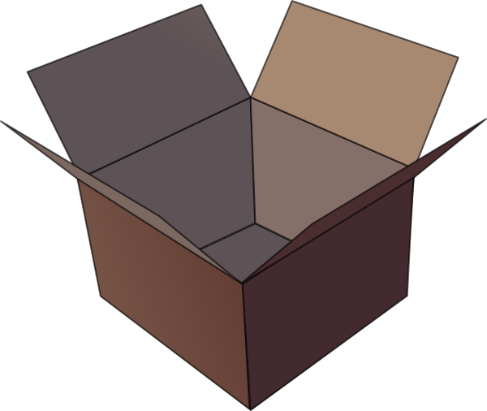 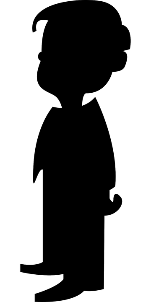 grand
mot
dans
X
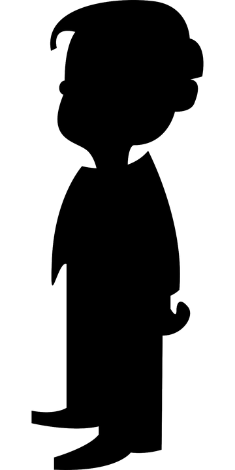 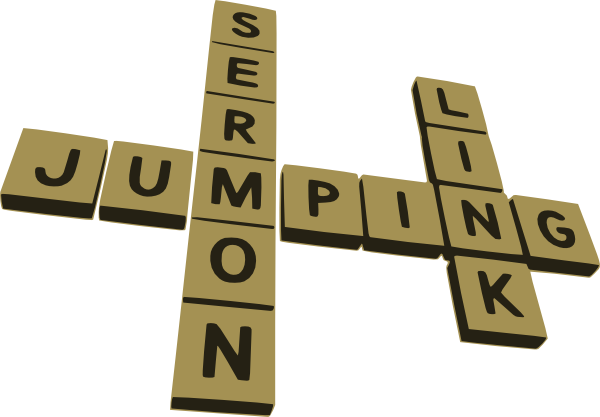 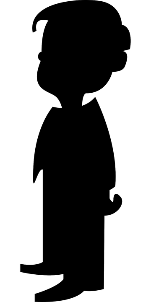 mais
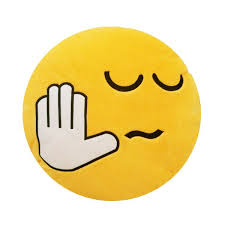 [but]
[Speaker Notes: Without sound to elicit pronunciation (without first hearing the teacher). 

Teacher to elicit pronunciation by asking “Comment dit-on …”]
… except for
c  r  f  l
Be  c a r e f u l  with these!
[Speaker Notes: Highlight the most common consonants which are typically not silent at the end of a word.]
écrire
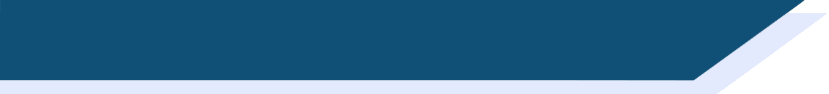 C’est un SFC ?
En français, c’est … ?
heart
cœur
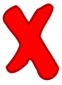 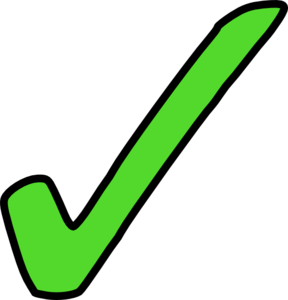 [Speaker Notes: Timing (including introduction): 10 minutes approx.

This activity practises the [SFC] rules (and exceptions), whilst revising relevant vocabulary from this week’s sets.

Students write the words in exercise books or on mini whiteboards. Pronunciation can be checked when eliciting answers. The answers are animated to show the full word in French first, then the answer.]
écrire
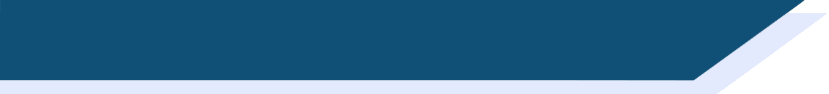 C’est un SFC ?
En français, c’est … ?
maths
maths
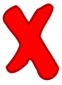 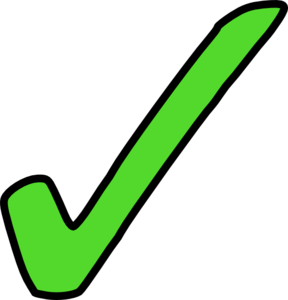 écrire
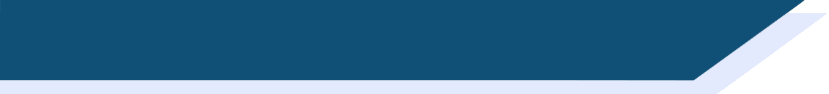 C’est un SFC ?
En français, c’est … ?
time
temps
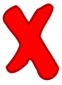 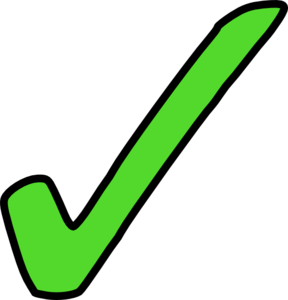 écrire
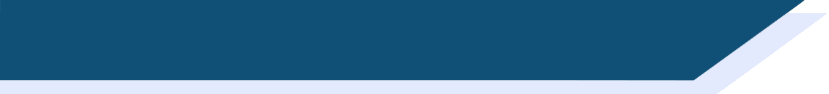 C’est un SFC ?
En français, c’est … ?
German
allemand
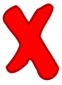 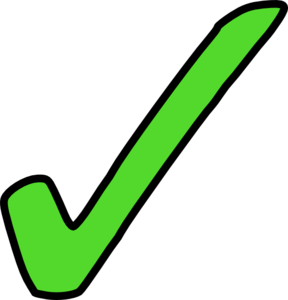 écrire
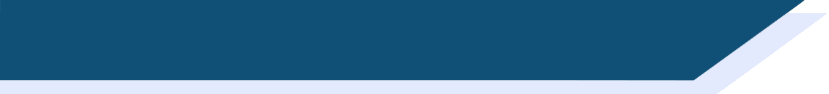 C’est un SFC ?
En français, c’est … ?
different
différent
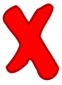 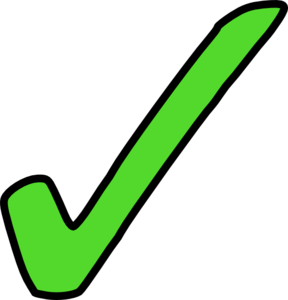 écrire
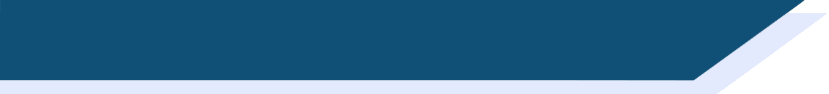 C’est un SFC ?
En français, c’est … ?
black
noir
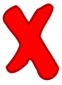 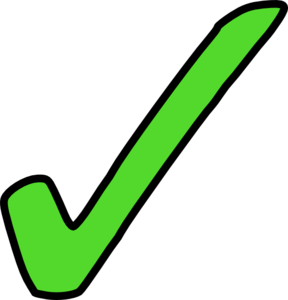 écrire
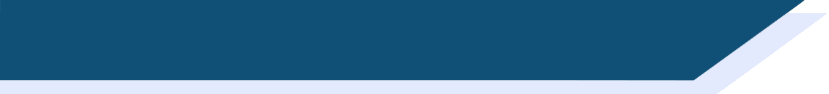 C’est un SFC ?
En français, c’est … ?
which (m)
quel
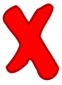 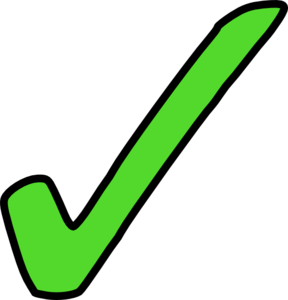 écrire
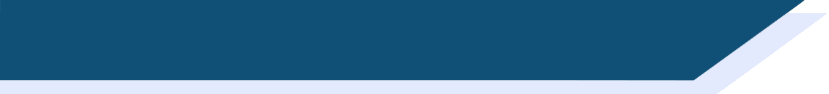 C’est un SFC ?
En français, c’est … ?
soon
bientôt
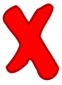 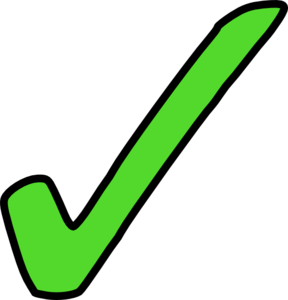 écrire
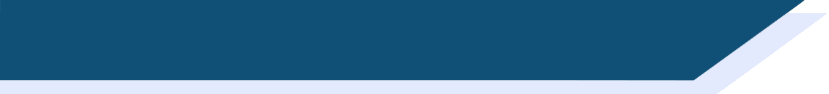 C’est un SFC ?
En français, c’est … ?
for, in order to
pour
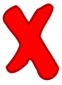 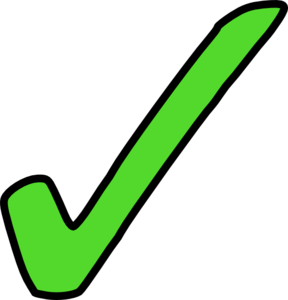 écrire
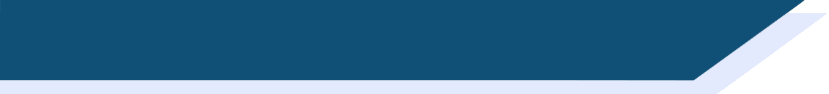 C’est un SFC ?
En français, c’est … ?
This is an exception!
In most French words, a final c is not silent (eg. avec).
white (m.)
blanc
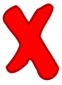 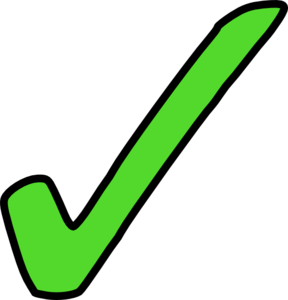 écrire
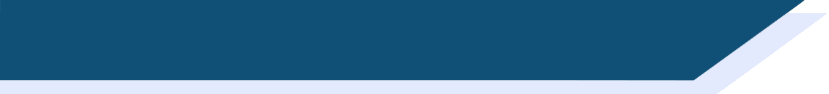 C’est un SFC ?
En français, c’est … ?
This is an irregular femine form.
white (f.)
blanche
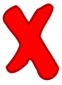 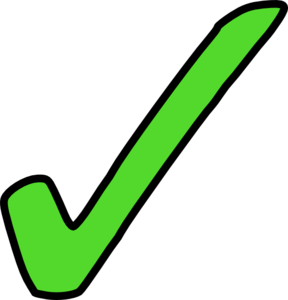 phonétique
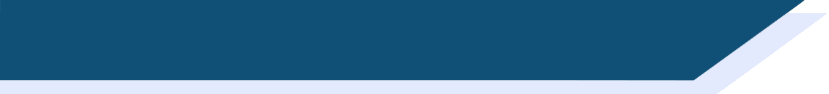 SFC
Consolidation [4]
SFC
Silent final consonant
dans
X
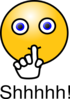 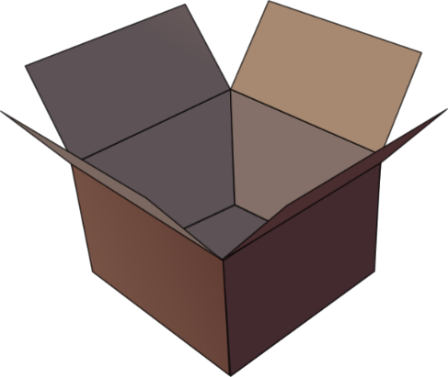 [Speaker Notes: 2 minutes [5 slides]

Aim: To consolidate SSC [SFC]

Explanation in English, if desired: Something that makes French sounds very different from English is that some consonants at the ends of words are silent. This means you don’t pronounce/sound them out at all. As in the word ‘dans’ in French. 

Procedure:1. Present the letter(s) and say the [SFC] sound first, on its own. Students repeat it with you.2. Bring up the word ”dans” on its own, say it, students repeat it, so that they have the opportunity to focus all of their attention on the connection between the written word and its sound.
3. A possible gesture for this would be to hold ones finger to ones lips to indicate ‘Shhhh!’.4. Roll back the animations and work through 1-3 again, but this time, dropping your voice completely to listen carefully to the students saying the [SFC] sound, pronouncing ”dans” and, if using, doing the gesture.

Word frequency (1 is the most frequent word in French): 
dans [11]Source: Londsale, D., & Le Bras, Y. (2009). A Frequency Dictionary of French: Core vocabulary for learners London: Routledge.]
prix
petit
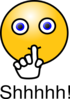 SFC
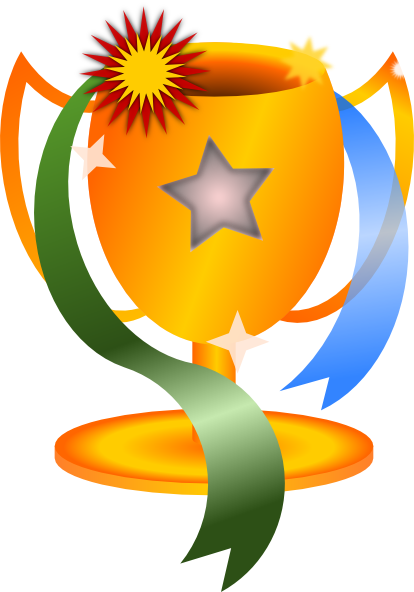 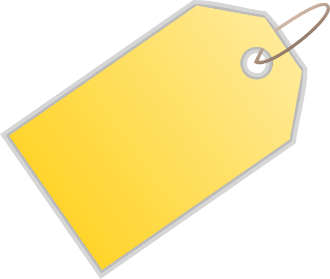 €15.95
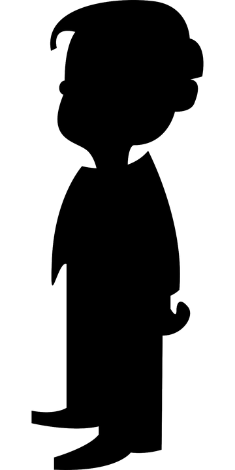 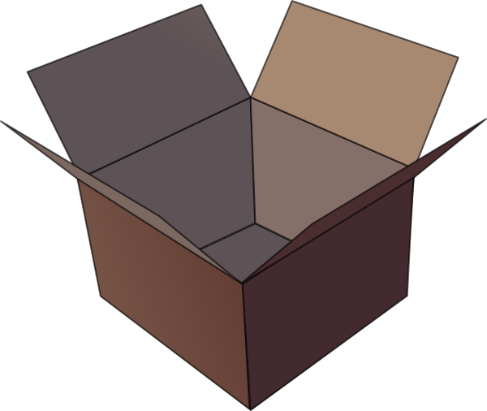 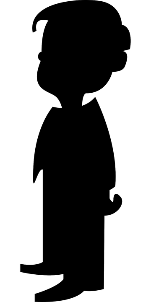 grand
mot
dans
X
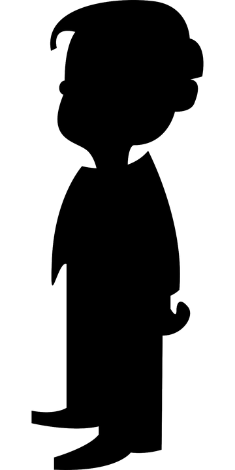 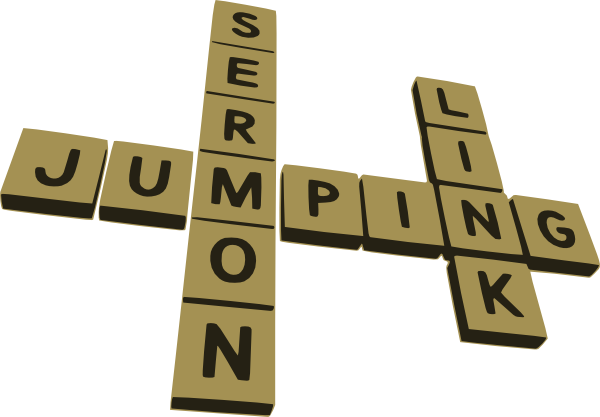 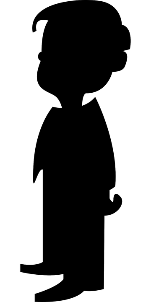 mais
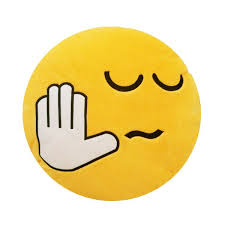 [but]
[Speaker Notes: Aim: To consolidate SSC [SFC]

Procedure:
1. Introduce and elicit the pronunciation of the individual SSC [SFC] (in this case is SFC – silent final consonant so nothing to pronounce as an individual sound!) and then the source word again ‘dans’ (with gesture, if using).2. Then present and elicit the pronunciation of the five cluster words.
The cluster words have been chosen for their high-frequency, from a range of word classes, with the SSC (where possible) positioned within a variety of syllables within the words (e.g. initial, 2nd, final etc.). Additionally, we have tried to use words that build cumulatively on previously taught SSCs (see the Phonics Teaching Sequence document) and do not include new SSCs. Where new SSCs are used, they are often consonants which have a similar symbol-sound correspondence in English.
Word frequency (1 is the most frequent word in French): dans [11]; petit [138] prix [310]; mot [220]; mais [30]; grand [59].Source: Londsale, D., & Le Bras, Y. (2009). A Frequency Dictionary of French: Core vocabulary for learners London: Routledge.]
… except for
c r f l
Be c a r e f u l with these!
The SFe means that the final consonant has to be pronounced in the words in this column!
écouter / lire
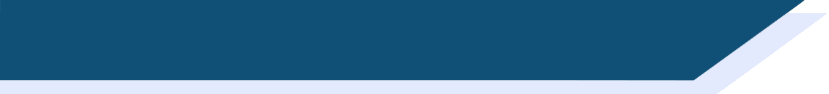 Phonétique
Écoute et choisis le bon mot.
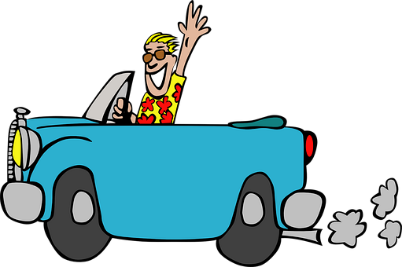 1
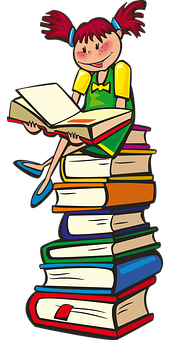 2
3
4
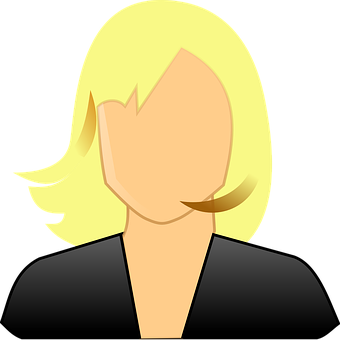 5
6
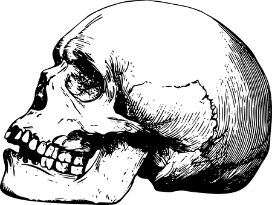 7
8
[Speaker Notes: Timing: 5 minutes

Aim: Aural recognition of SFC and SFe. Raising awareness of the function of these SSCs in a grammatical context.

Procedure:
1. Click numbers to hear word.
2. Students choose a word from the pairs of options.
3. Click to reveal answers one by one. Ensure understanding of the importance of SFC and SFe in distinguishing between singular and plural verb forms, and masculine and feminine adjective forms.
4. Click on the audio again. Students repeat.
5. Students say the other word in the pair, paying close attention to the effect of SFe in forcing pronunciation of SFC>

Transcript:
1. conduis
2. perdent
3. apport
4. lisent
5. polonais
6. blond
7. morte
8. japonaise

Word frequency (1 is the most frequent word in French): conduire [487], attendre [155], polonais [3660], apporter [339], lire [278], mort [276], blond [4585], japonais [2097]
Source: Londsale, D., & Le Bras, Y.  (2009). A Frequency Dictionary of French: Core vocabulary for learners London: Routledge.]
lire / parler
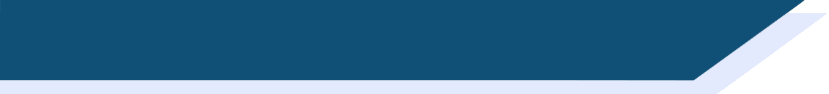 Phonétique
1
[taken (f)]
[low]
[taken (m)]
[back]
[basis]
[dose]
2
[tonne]
[ready (m)]
[heavy (m)]
[tone]
[heavy (f)]
[ready (f)]
3
[tight (f)]
[healthy (m)]
[healthy (f)]
[tight (m)]
[adequate (m)]
[adequate (f)]
4
[decent (f)]
[confident (f)]
[confident (m)]
[timely (m)]
[decent (m)]
[timely (f)]
5
[fat (m)]
[fat (f)]
[obvious (m)]
[obvious (f)]
[handwritten (m)]
[handwritten (f)]
6
[imminent (m)]
[imminent (f)]
[Roman (f)]
[frequent (f)]
[Roman (m)]
[frequent (m)]
[Speaker Notes: Timing: 5 minutes

Aim: Oral production of minimal pairs containing SFC and SFe. Fluency development.

Procedure:
1. Students read the lines of words as quickly as they can while maintaining accuracy. Students may wish to time each other and challenge themselves to read at increasing speeds.
2. Teacher can circulate to check / encourage.
3, Click to hear the lines of words read by a native speaker. Students repeat.

Transcript:
1. pris, bas, prise, dos, base, dose
2. tonne, prêt, lourd, ton, lourde, prête
3. étroite, sain, adéquate, saine, étroit, adéquat
4. confiante, confiant, opportun, décent, opportune, décente
5. manuscrit, grosse, manuscrite, flagrant, flagrante, gros
6. imminent, romaine, fréquente, romain, imminente, fréquent

Word frequency (1 is the most frequent word in French): pris [prendre 43], bas [468], base [416], dos [1672], dose [4229], ton [330], tonne [2261], lourd [1026], prêt [422], étroit [1828], sain [1763], adéquat [3525], confiant [4359], opportun [4485], décent [4628], manuscrit [4460], gros [419], flagrant [3925], imminent [3466], romain [3144], fréquent [2684]
Source: Londsale, D., & Le Bras, Y.  (2009). A Frequency Dictionary of French: Core vocabulary for learners London: Routledge.]
phonétique
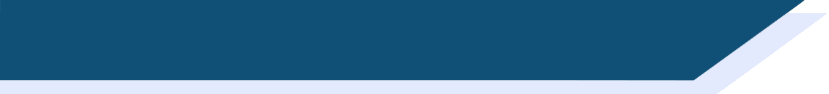 SFC
Consolidation [5]
SFC
Silent final consonant
dans
X
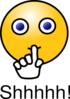 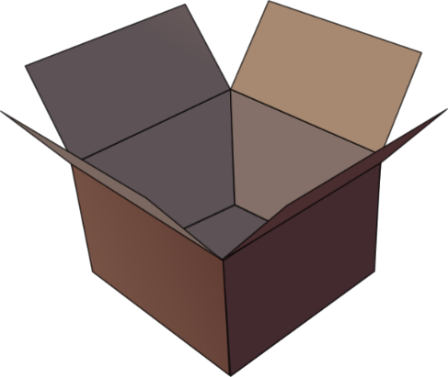 [Speaker Notes: Timing: 1 minute

Aim: To consolidate SSC [SFC]

Explanation in English, if desired: Something that makes French sounds very different from English is that some consonants at the ends of words are silent. This means you don’t pronounce/sound them out at all. As in the word ‘dans’ in French. 

Procedure:1. Present the letter(s) and say the [SFC] sound first, on its own. Students repeat it with you.2. Bring up the word ”dans” on its own, say it, students repeat it, so that they have the opportunity to focus all of their attention on the connection between the written word and its sound.
3. A possible gesture for this would be to hold ones finger to ones lips to indicate ‘Shhhh!’.4. Roll back the animations and work through 1-3 again, but this time, dropping your voice completely to listen carefully to the students saying the [SFC] sound, pronouncing ”dans” and, if using, doing the gesture.

Word frequency (1 is the most frequent word in French): 
dans [11]Source: Lonsdale, D., & Le Bras, Y. (2009). A Frequency Dictionary of French: Core vocabulary for learners London: Routledge.]
prix
petit
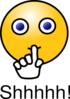 SFC
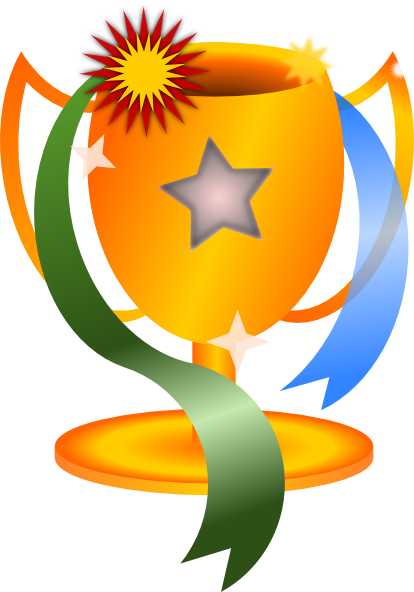 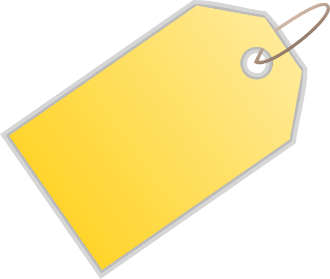 €15.95
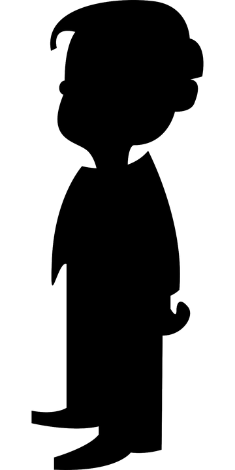 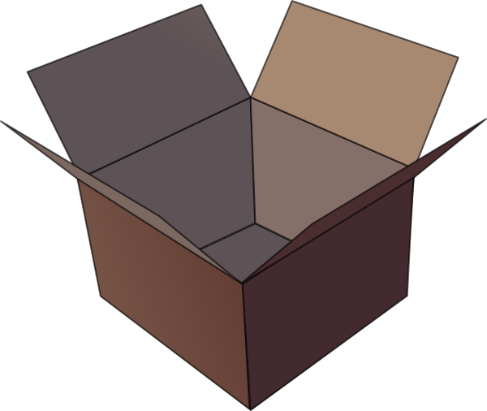 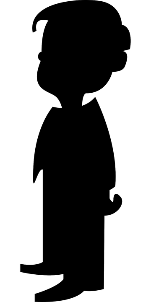 grand
mot
dans
X
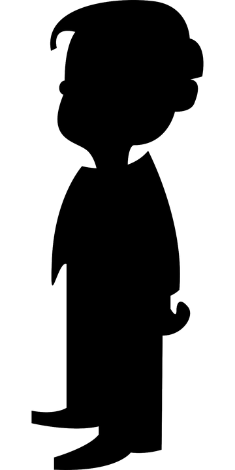 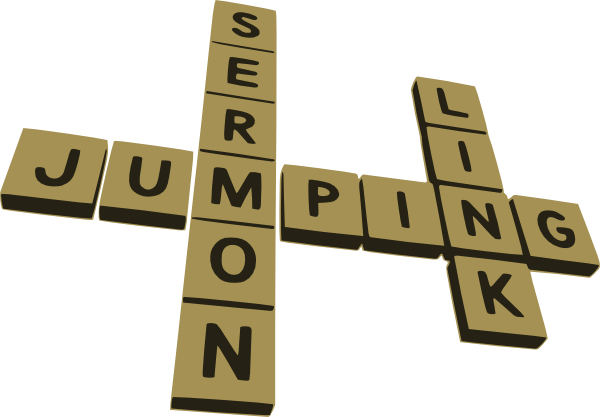 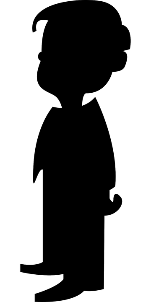 mais
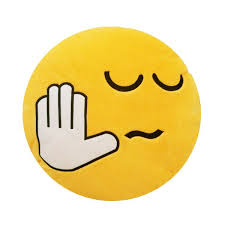 [but]
[Speaker Notes: Timing: 2 minutes

Aim: To consolidate SSC [SFC]

Procedure:
1. Introduce and elicit the pronunciation of the individual SSC [SFC] (in this case is SFC – silent final consonant so nothing to pronounce as an individual sound!) and then the source word again ‘dans’ (with gesture, if using).2. Then present and elicit the pronunciation of the five cluster words.
The cluster words have been chosen for their high-frequency, from a range of word classes, with the SSC (where possible) positioned within a variety of syllables within the words (e.g. initial, 2nd, final etc.). Additionally, we have tried to use words that build cumulatively on previously taught SSCs (see the Phonics Teaching Sequence document) and do not include new SSCs. Where new SSCs are used, they are often consonants which have a similar symbol-sound correspondence in English.
Word frequency (1 is the most frequent word in French): dans [11]; petit [138] prix [310]; mot [220]; mais [30]; grand [59].Source: Lonsdale, D., & Le Bras, Y. (2009). A Frequency Dictionary of French: Core vocabulary for learners London: Routledge.]
écouter
C’est la SSC [SFe] ou [--]?
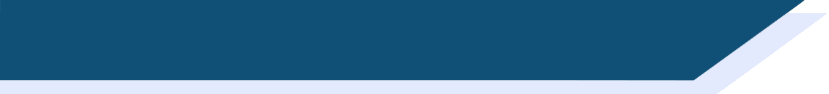 Phonétique
1
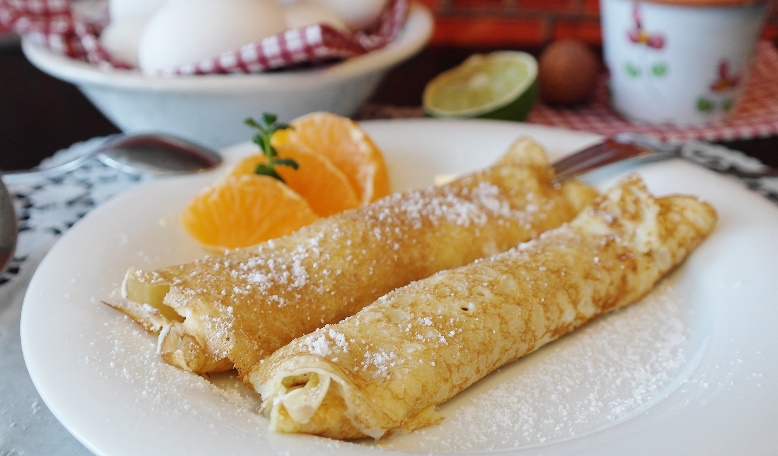 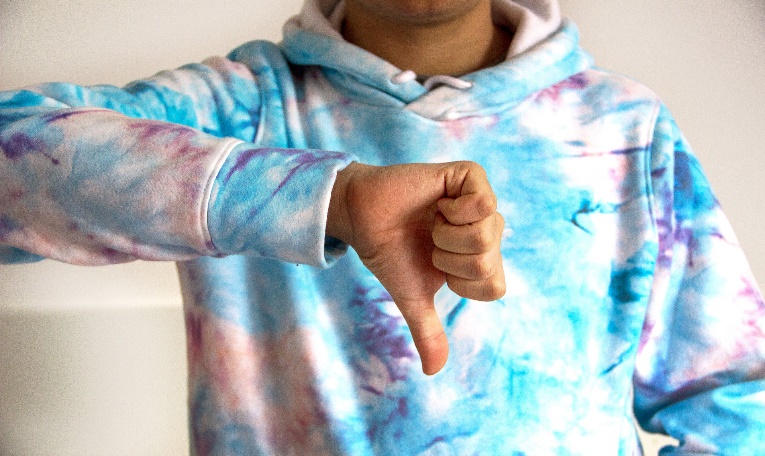 2
crêpe
[pancake]
faux
[false]
[SFe]
[--]
3
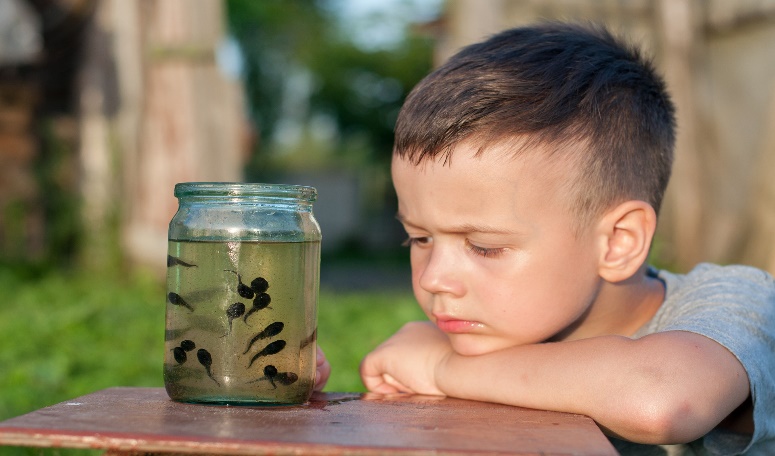 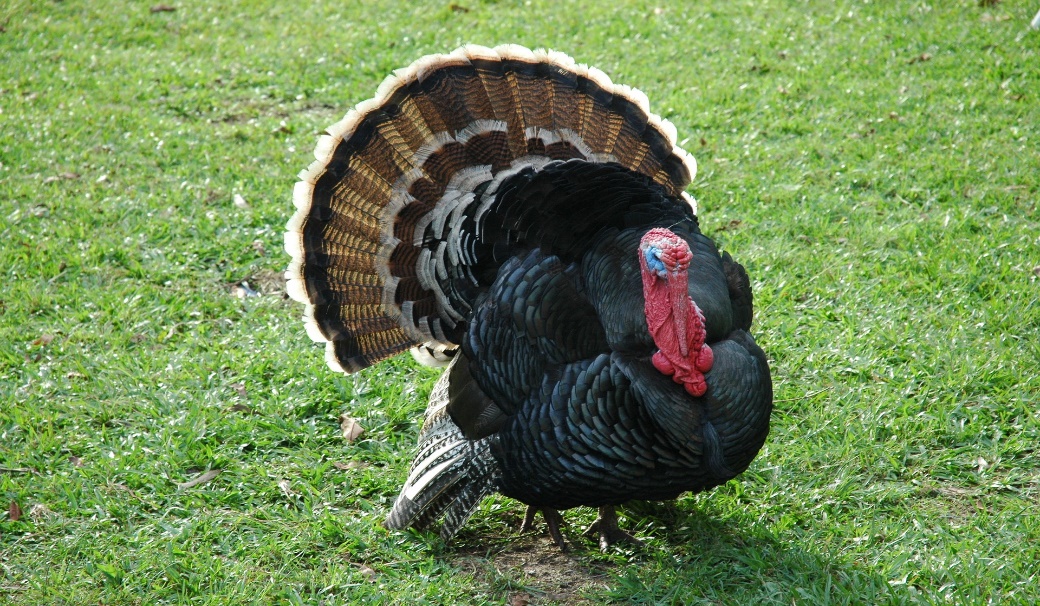 4
têtard
[tadpole]
dinde
[turkey]
[--]
[SFe]
[Speaker Notes: Slide 1 of 2

Timing: 3 minutes for 2 slides

Aim: aural recognition of SSC [SFE]

Procedure:
1. Click the numbers to play the audio.
2. Students choose whether the words have a silent final e [SFE] or not [--].

Word frequency (1 is the most frequent word in French): crêpe [>5000], gâteaux [4845], têtard [>5000], dinde [>5000], sirop [>5000], fraise [>5000], escargot [>5000], crabe [>5000]
Source: Lonsdale, D., & Le Bras, Y.  (2009). A Frequency Dictionary of French: Core vocabulary for learners London: Routledge.]
écouter
C’est la SSC [SFe] ou [--]?
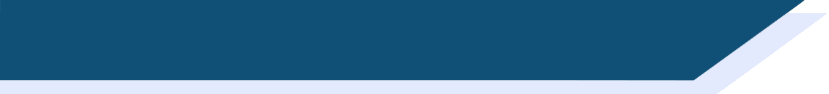 Phonétique
2
1
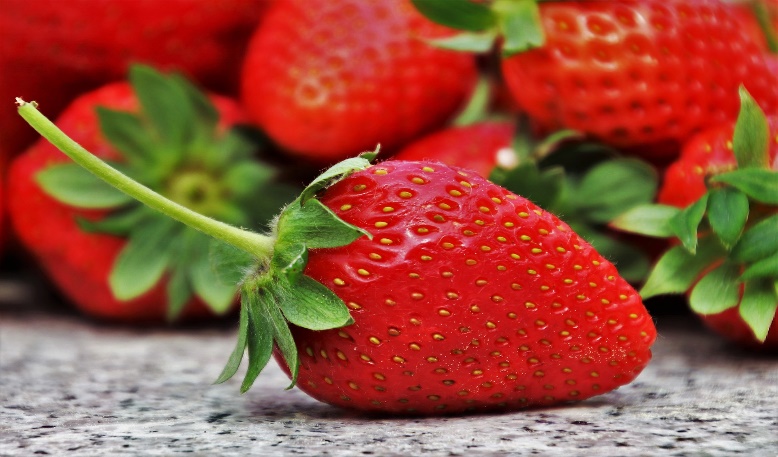 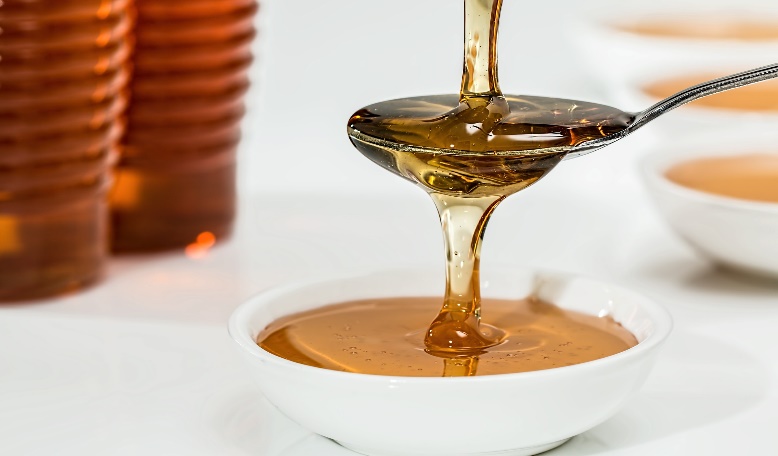 sirop
[syrup]
fraise
[strawberry]
[--]
[SFe]
4
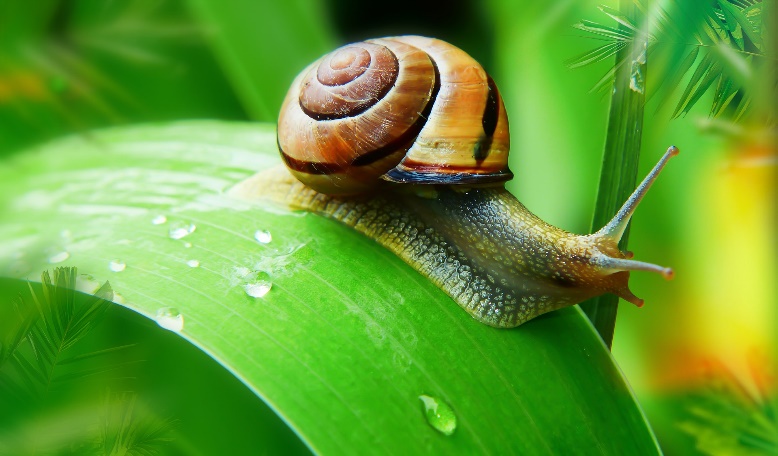 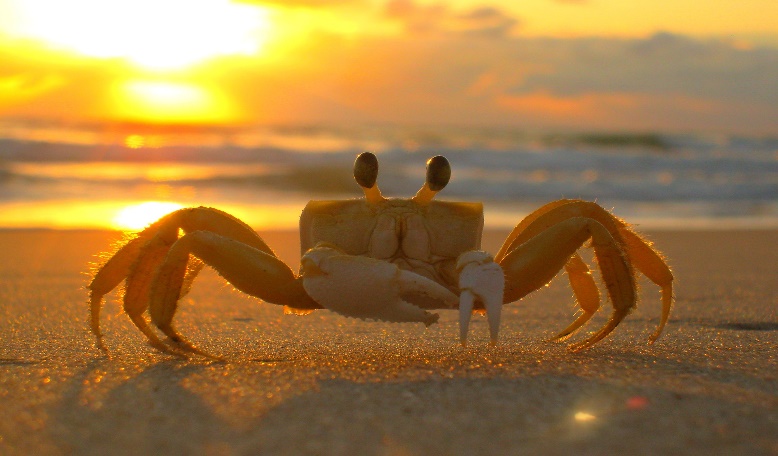 3
crabe
[crab]
escargot
[snail]
[--]
[SFe]
[Speaker Notes: Slide 2 of 2]